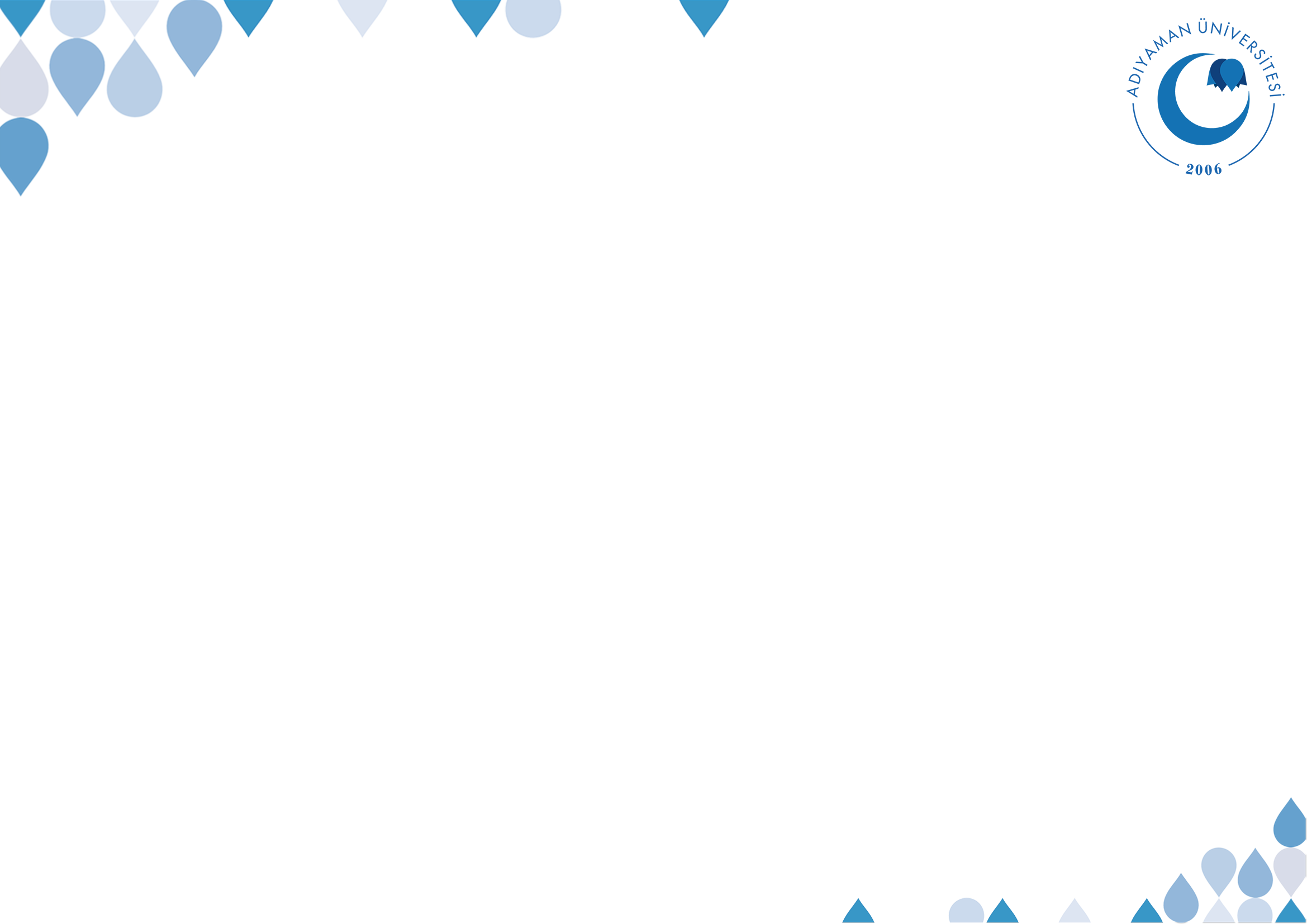 İSİF 308 HADİS III VII.HAFTADr. Mehmet ali çalgan
İyiliği Emretmek-İman Bütünlüğü
©  Adıyaman Üniversitesi Uzaktan Eğitim ve Araştırma Merkezi
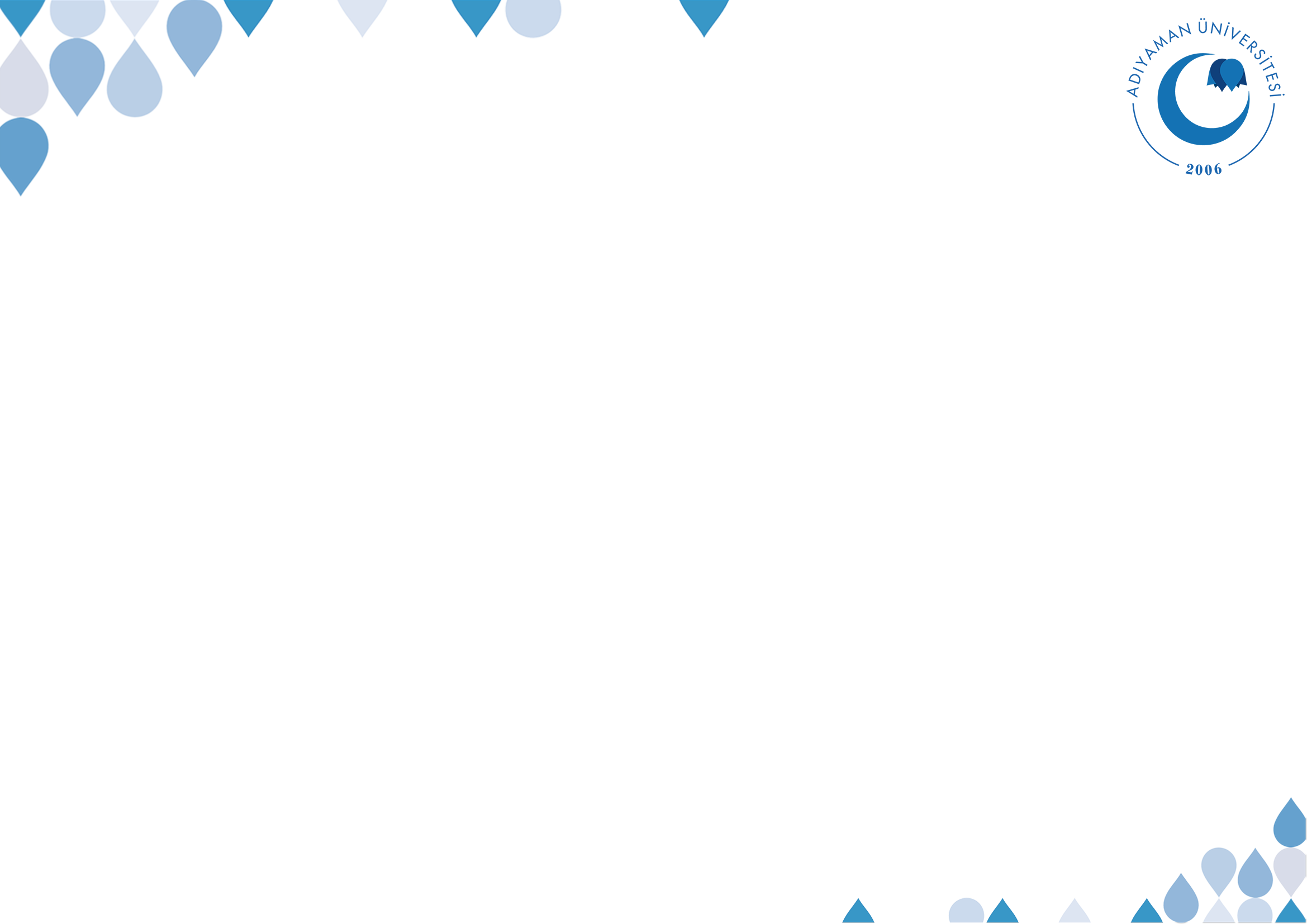 DERS İZLENCESİ
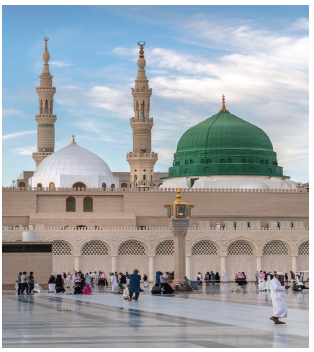 İYİLİĞİ EMRETMEK
©  Adıyaman Üniversitesi Uzaktan Eğitim ve Araştırma Merkezi
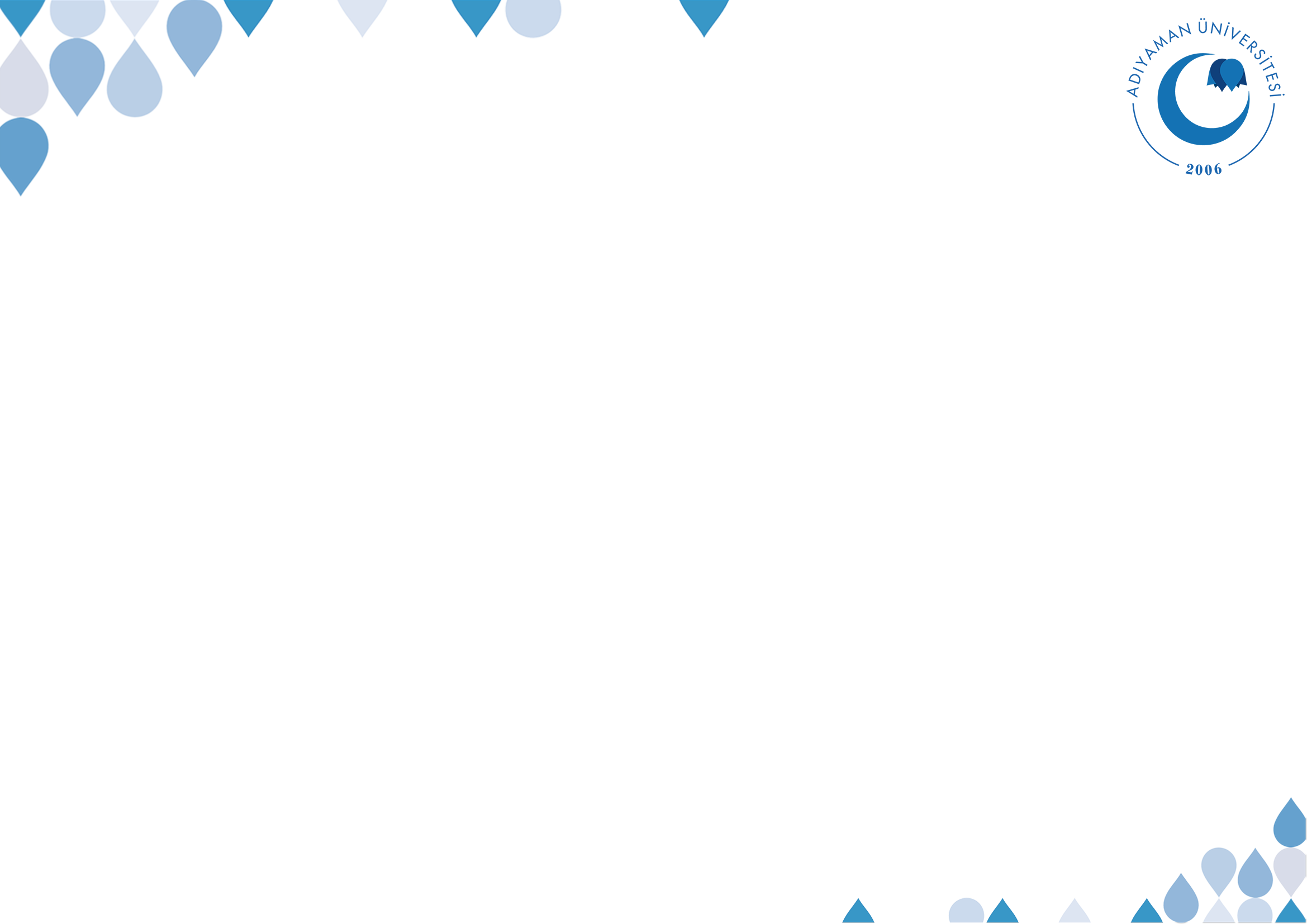 İyiliği Emretmek, Kötülükten Sakındırmak
Mümin içinde yaşadığı topluma kayıtsız kalmaz, ailesinden başlayarak toplumda ulaştığı her kesime doğru bildiklerini aktarır, insanları hayra çağırır, etrafında olup bitenlere karşı nemelazımcı olmaz ve toplumun düzelmesi için çabalar.
©  Adıyaman Üniversitesi Uzaktan Eğitim ve Araştırma Merkezi
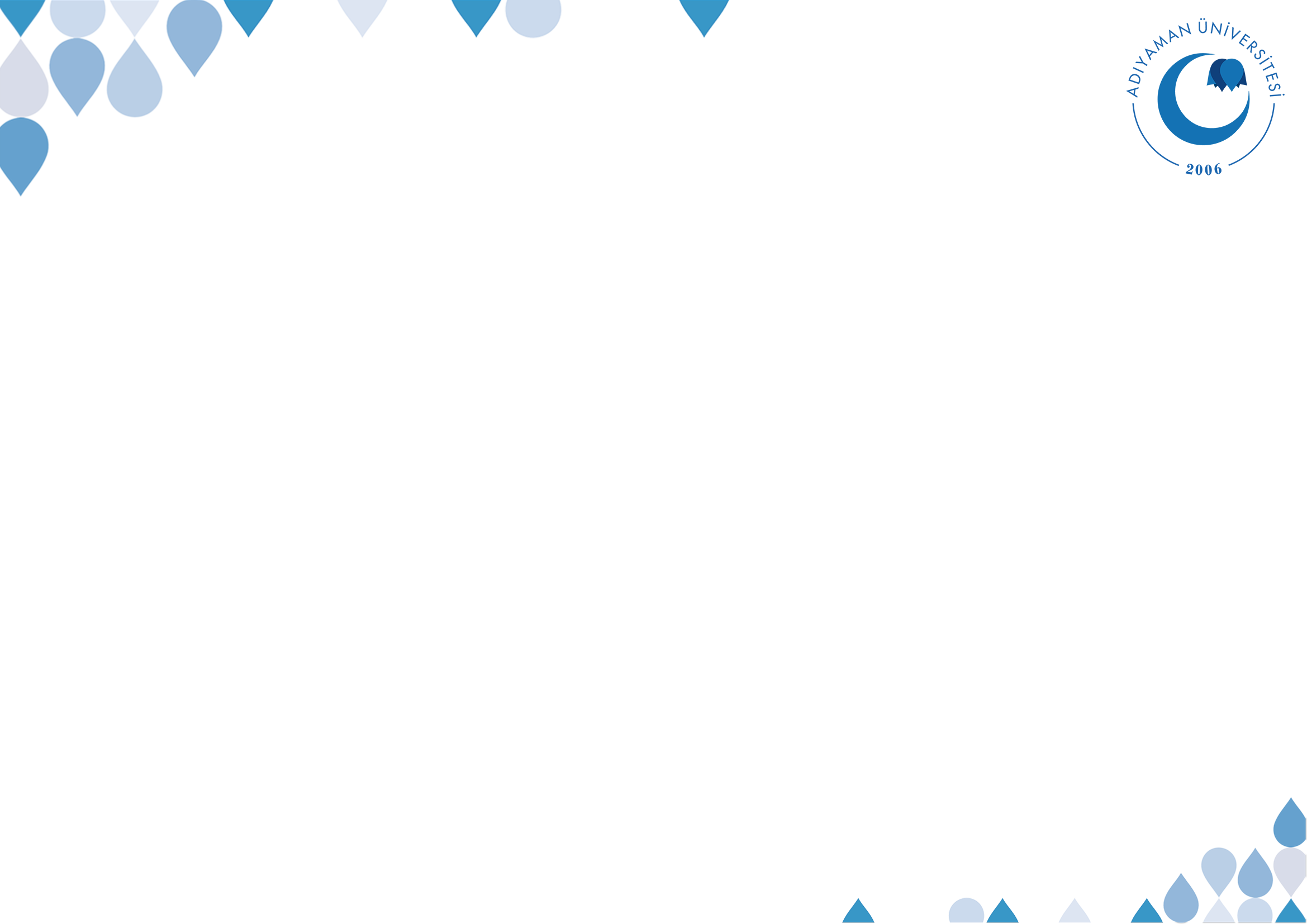 İyiliği Emretmek, Kötülükten Sakındırmak
Bu hassasiyet o kadar önemlidir ki ihmali halinde, duaların kabul olmayacağı, lanete müstahak olunacağı gibi çok ağır yaptırımlar bildirilmiş olup kişinin şahsî ibadetleri bu konuda fayda vermemektedir
©  Adıyaman Üniversitesi Uzaktan Eğitim ve Araştırma Merkezi
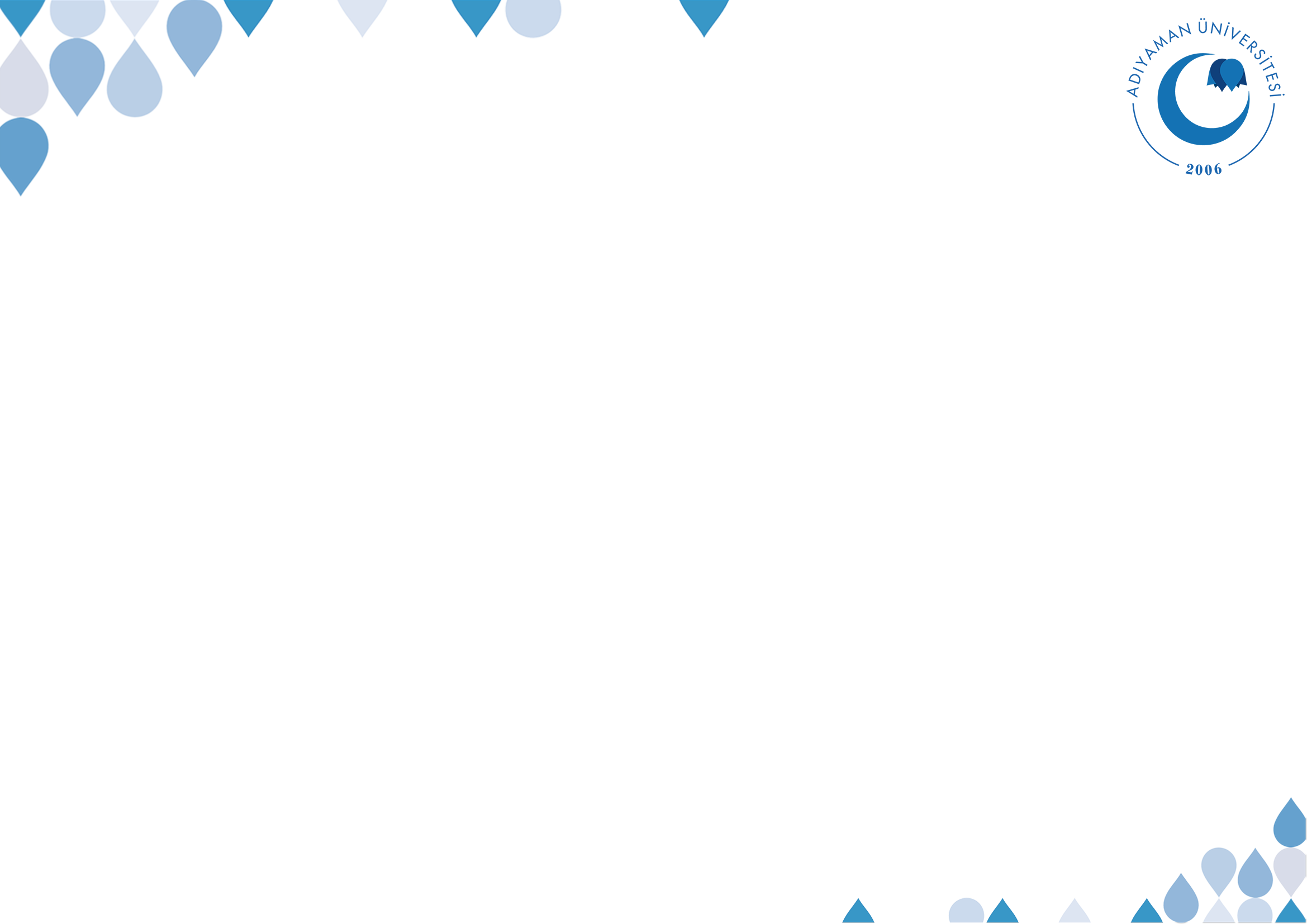 İyiliği Emretmek, Kötülükten Sakındırmak
“Sizden kim bir kötülük görürse eliyle değiştirsin. Buna gücü yetmezse diliyle değiştirsin. Buna da güce yetmezse kalbiyle bu kötülüğe buğz etsin. Bu da imanın asgarîsidir.”
©  Adıyaman Üniversitesi Uzaktan Eğitim ve Araştırma Merkezi
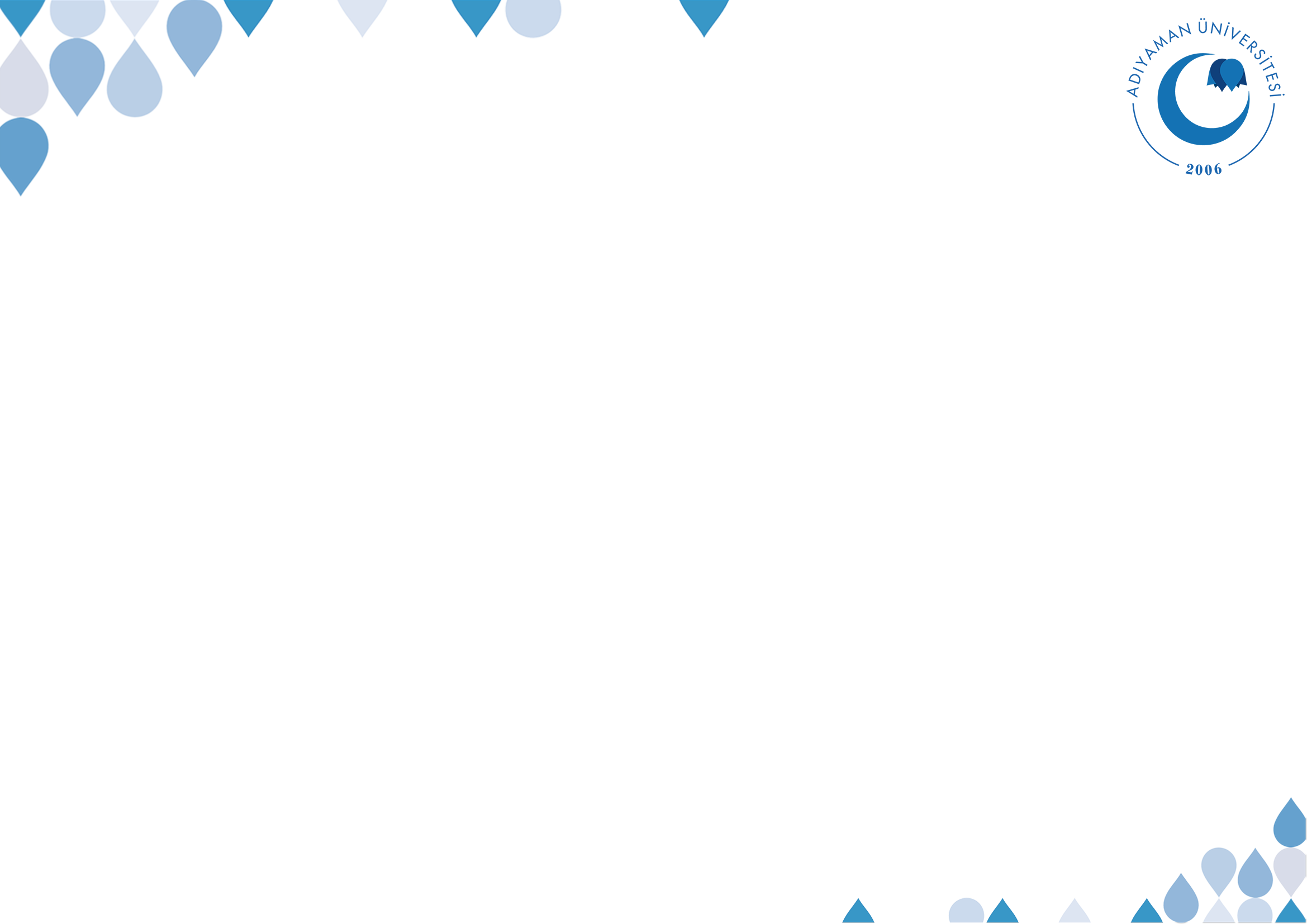 İyiliği Emretmek, Kötülükten Sakındırmak
Sadece belli Müslümanlara değil, tüm Müslümanlara ait bir vazifedir. Zira, namaz, oruç, zina, içki gibi bazı konular vardır ki her Müslüman bu konuları bilir ve uyarıda bulunabilir. Ancak, herkesin bilemeyeceği konularda sadece bilgili insanların uyarıda bulunması gerekir
©  Adıyaman Üniversitesi Uzaktan Eğitim ve Araştırma Merkezi
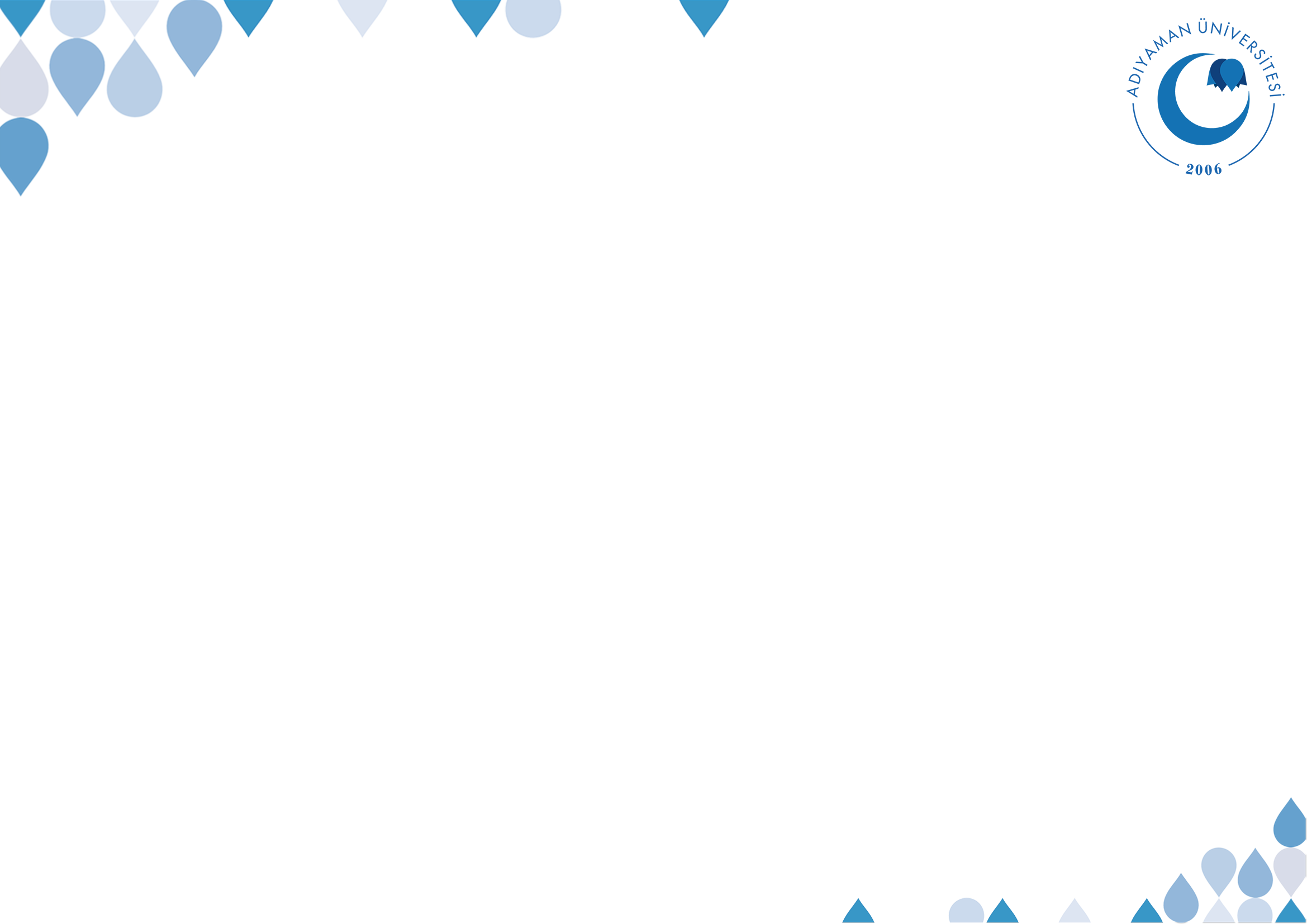 İyiliği Emretmek, Kötülükten Sakındırmak
Siz, insanlar için ortaya çıkarılmış en hayırlı ümmetsiniz. İyiliği emredersiniz, kötülükten alıkoyarsınız ve Allah’a inanırsınız. Âl-i İmrân 3/110
©  Adıyaman Üniversitesi Uzaktan Eğitim ve Araştırma Merkezi
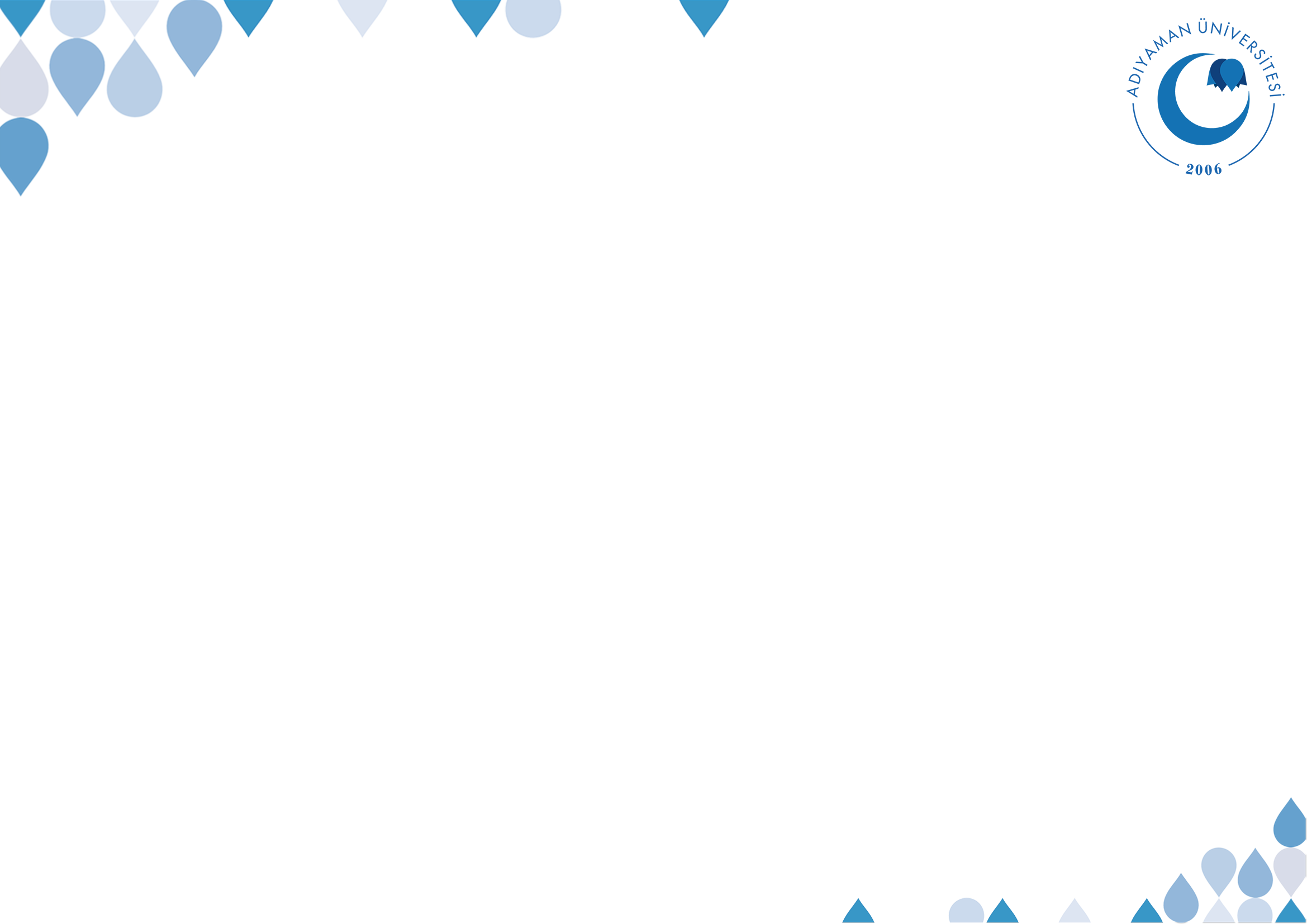 İyiliği Emretmek, Kötülükten Sakındırmak
İçinizden hayra çağıran, iyiliği emredip kötülüğü meneden bir topluluk bulunsun. İşte onlar kurtuluşa erenlerdir. Âl-i İmrân 3/104
©  Adıyaman Üniversitesi Uzaktan Eğitim ve Araştırma Merkezi
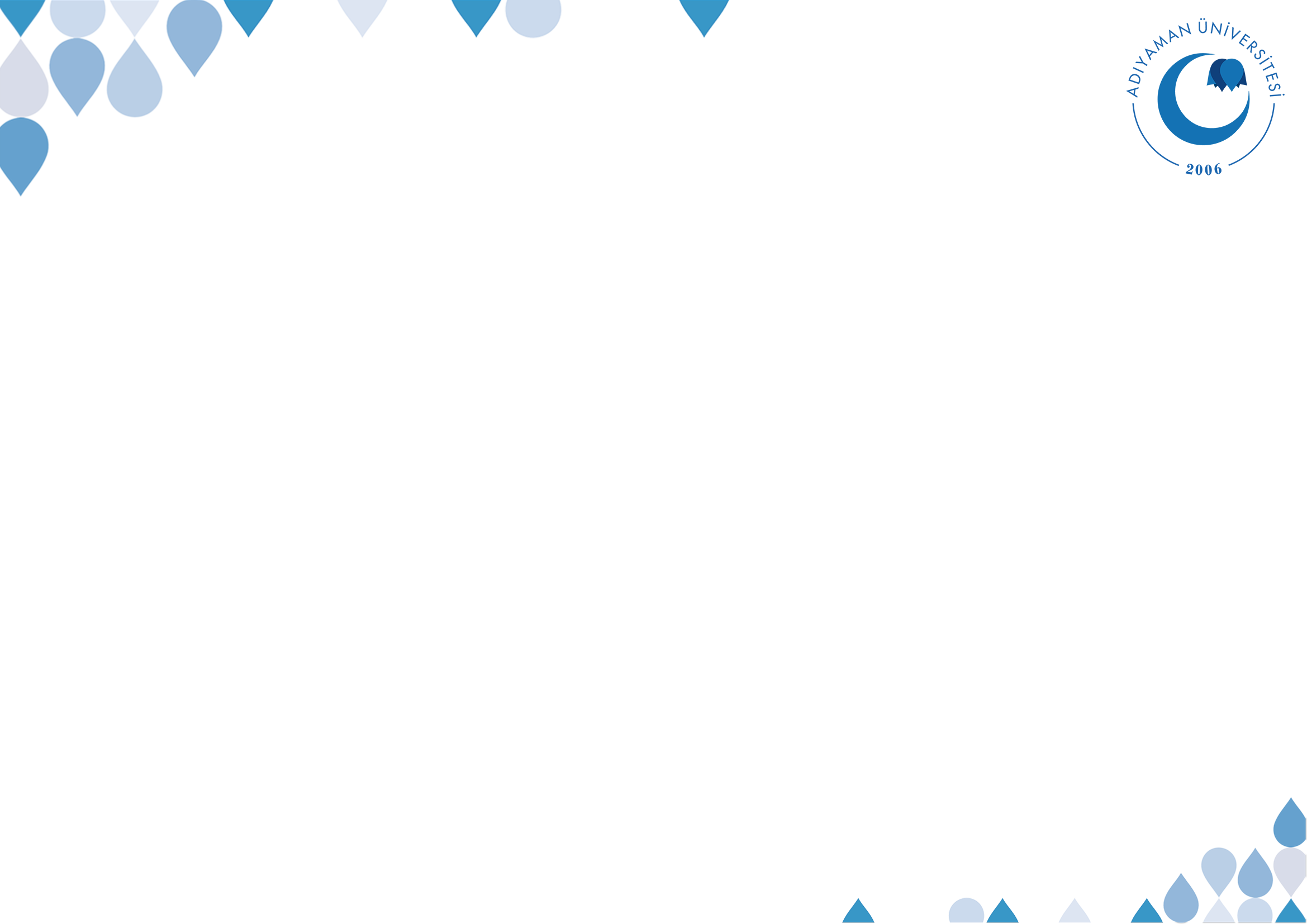 İyiliği Emretmek, Kötülükten Sakındırmak
Müminlerin erkekleri de kadınları da birbirlerinin velîleridir; iyiliği teşvik eder, kötülükten alıkoyarlar, namazı kılarlar, zekâtı verirler, Allah ve Rasûlüne itaat ederler. İşte onları Allah merhametiyle kuşatacaktır. Tevbe 71
©  Adıyaman Üniversitesi Uzaktan Eğitim ve Araştırma Merkezi
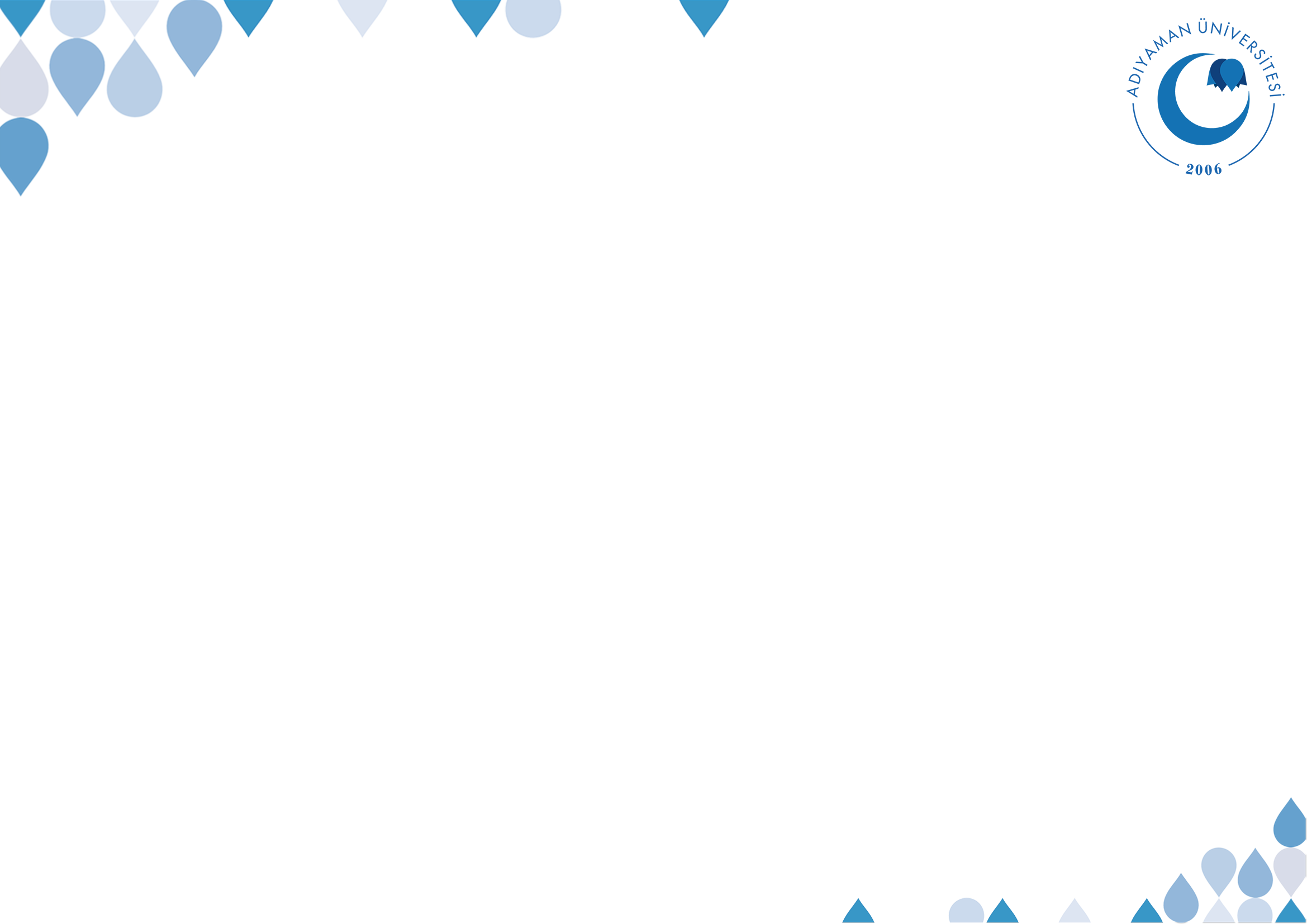 İyiliği Emretmek, Kötülükten Sakındırmak
Allah’a çağıran, salih amel işleyen ve “Ben Müslümanlardanım” diyenden daha güzel sözlü kim vardır? Fussilet 33
©  Adıyaman Üniversitesi Uzaktan Eğitim ve Araştırma Merkezi
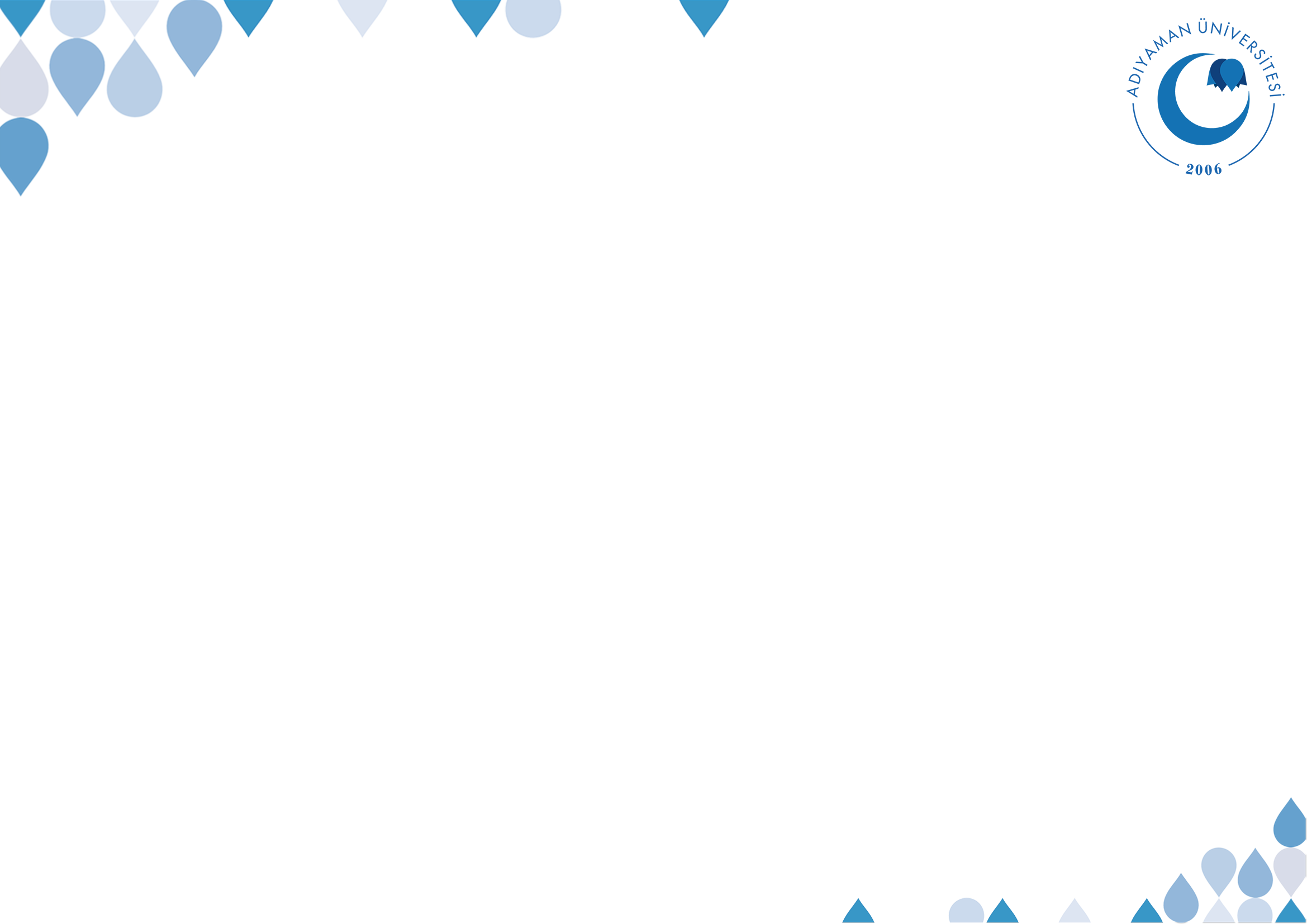 İyiliği Emretmek, Kötülükten Sakındırmak
Küçüğümüze merhamet etmeyen, büyüğümüze saygı göstermeyen ve iyiliği emredip/teşvik edip kötülükten sakındırmayan/uzaklaştırmayan bizden değildir
©  Adıyaman Üniversitesi Uzaktan Eğitim ve Araştırma Merkezi
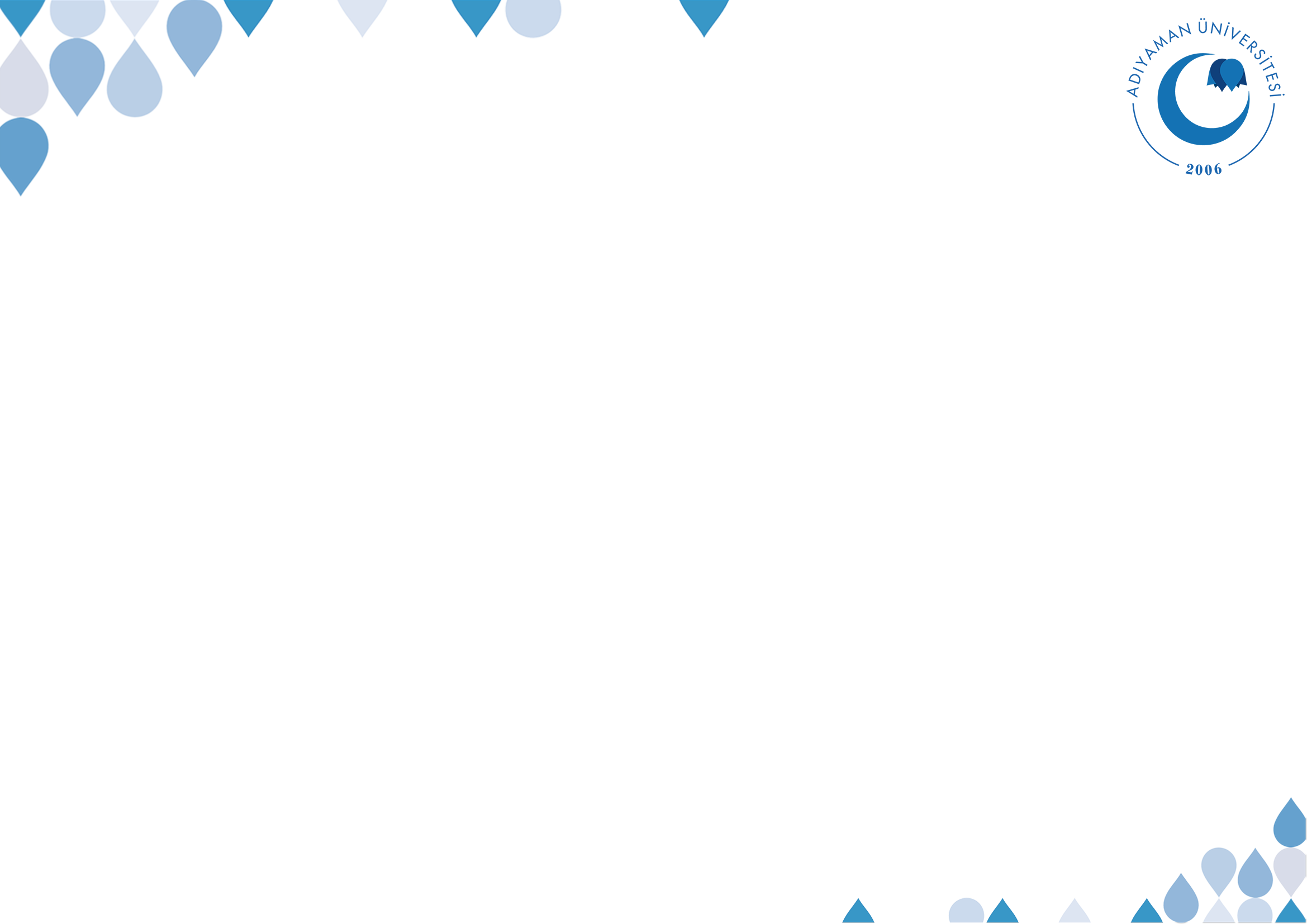 İyiliği Emretmek, Kötülükten Sakındırmak
İnsanların en hayırlısı Kur’an’ı en iyi bilen, en çok takva sahibi, iyiliği en çok emreden ve kötülükten en çok sakındıran ve akrabalık bağlarını en fazla gözetendir.
©  Adıyaman Üniversitesi Uzaktan Eğitim ve Araştırma Merkezi
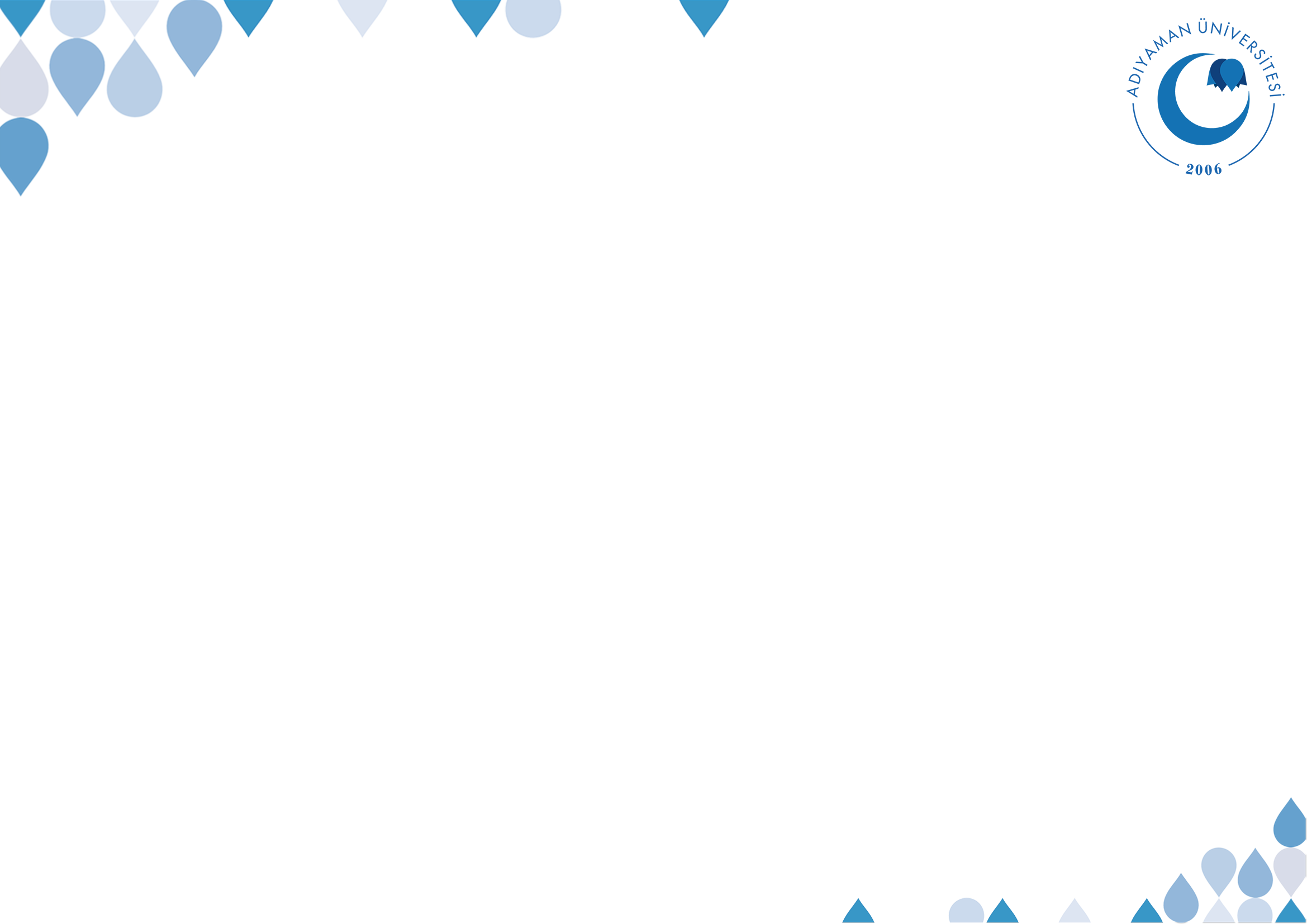 İyiliği Emretmek, Kötülükten Sakındırmak
“İsrâiloğulları’nın yaptıkları ilk yanlış şöyle gerçekleşti. Onlardan bir adam kötülük yapan birini gördüğünde ona önce, “Allah’tan kork ve bu yaptığından vazgeç. Çünkü bu sana helâl değildir.” diyor fakat ertesi gün yaptığı kötülükten vazgeçmediğini görse de bu durum onunla olan ilişkilerini devam ettirmesine engel olmuyordu. Bu duyarsızlıkları yüzünden Allah Teâlâ onları birbirine benzetti.”
©  Adıyaman Üniversitesi Uzaktan Eğitim ve Araştırma Merkezi
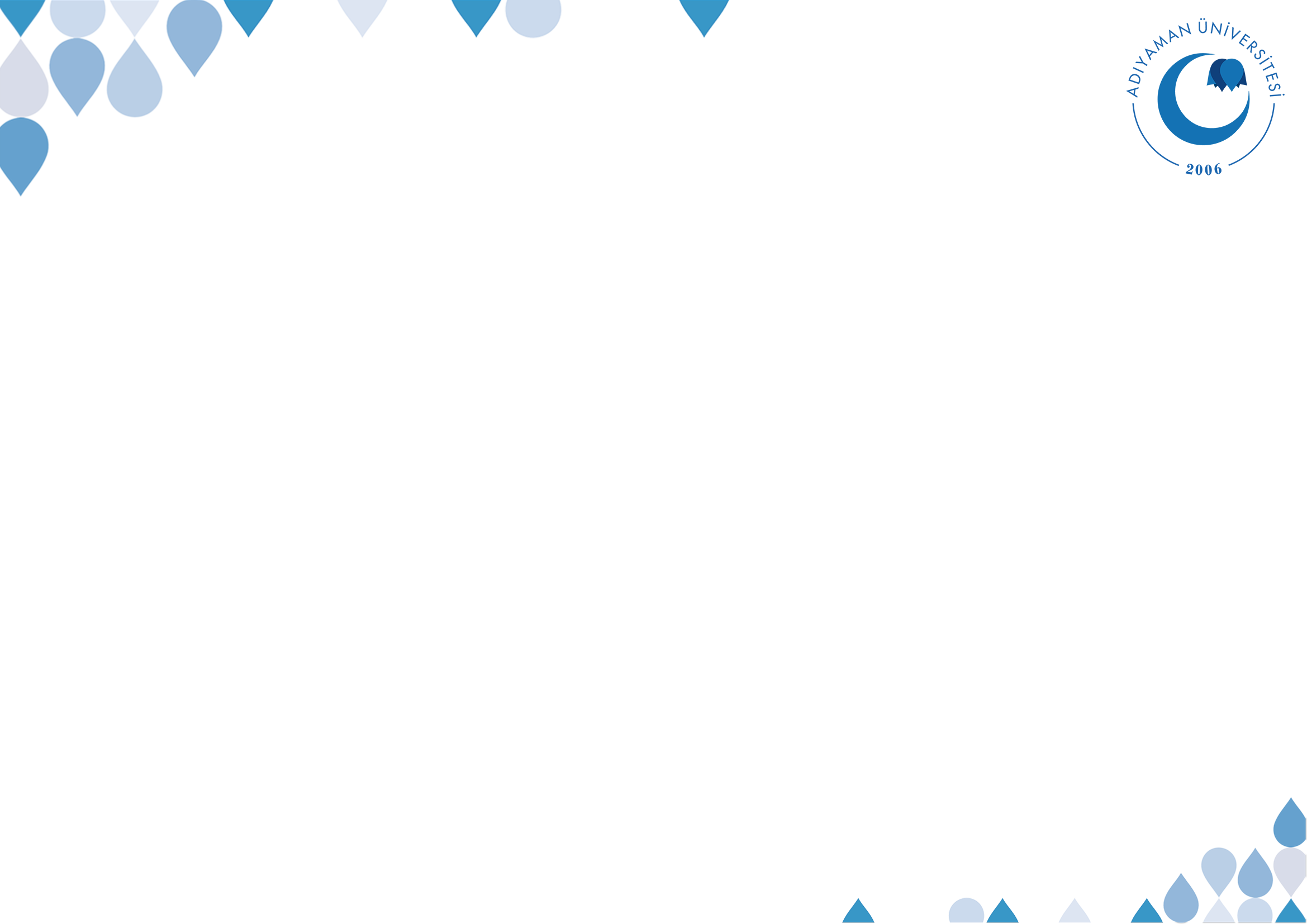 İyiliği Emretmek, Kötülükten Sakındırmak
Rasûlullah sonra şu âyetleri okudu: “İsrâiloğulları’ndan kâfir olanlar, Dâvûd ve Meryem oğlu Îsâ diliyle lânetlenmişlerdir. Çünkü onlar isyan etmişlerdi ve sınırı aşıyorlardı. İşledikleri kötülükten birbirlerini vazgeçirmeye çalışmıyorlardı. Yaptıkları ne fena idi!...” (Mâide 78-81) ve şu uyarıyı yaptı: .
©  Adıyaman Üniversitesi Uzaktan Eğitim ve Araştırma Merkezi
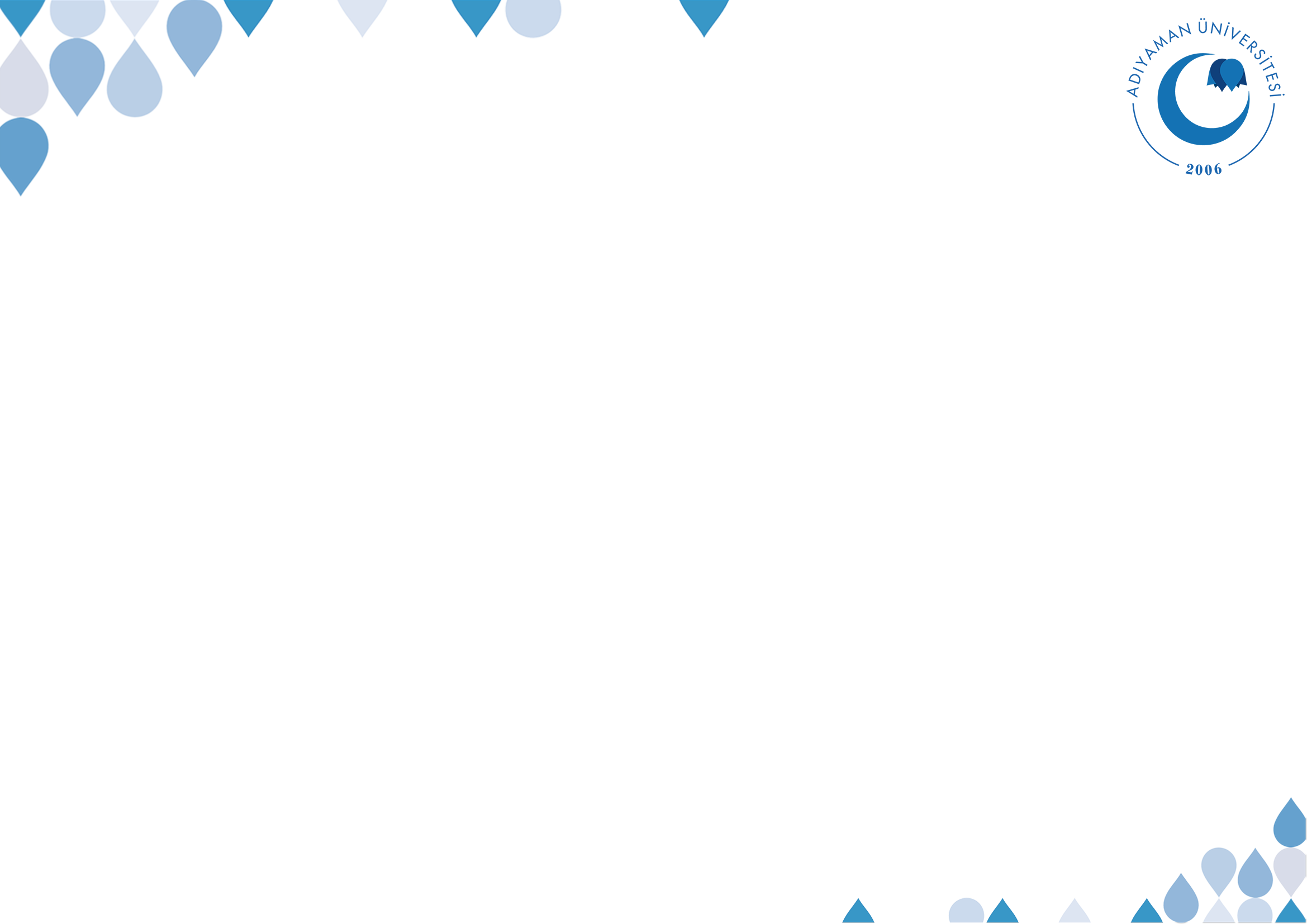 İyiliği Emretmek, Kötülükten Sakındırmak
“Dikkat edin. Allah’a yemin olsun ki, siz ya iyiliği emreder, kötülükten sakındırırsınız, zalimin elinden tutup onu hakka döndürürsünüz ve onu hak üzere tutarsınız yahut Allah Teâlâ kalplerinizi birbirine benzetir, onlara (İsrâiloğullarına) lanet ettiği gibi size de lanet eder.
©  Adıyaman Üniversitesi Uzaktan Eğitim ve Araştırma Merkezi
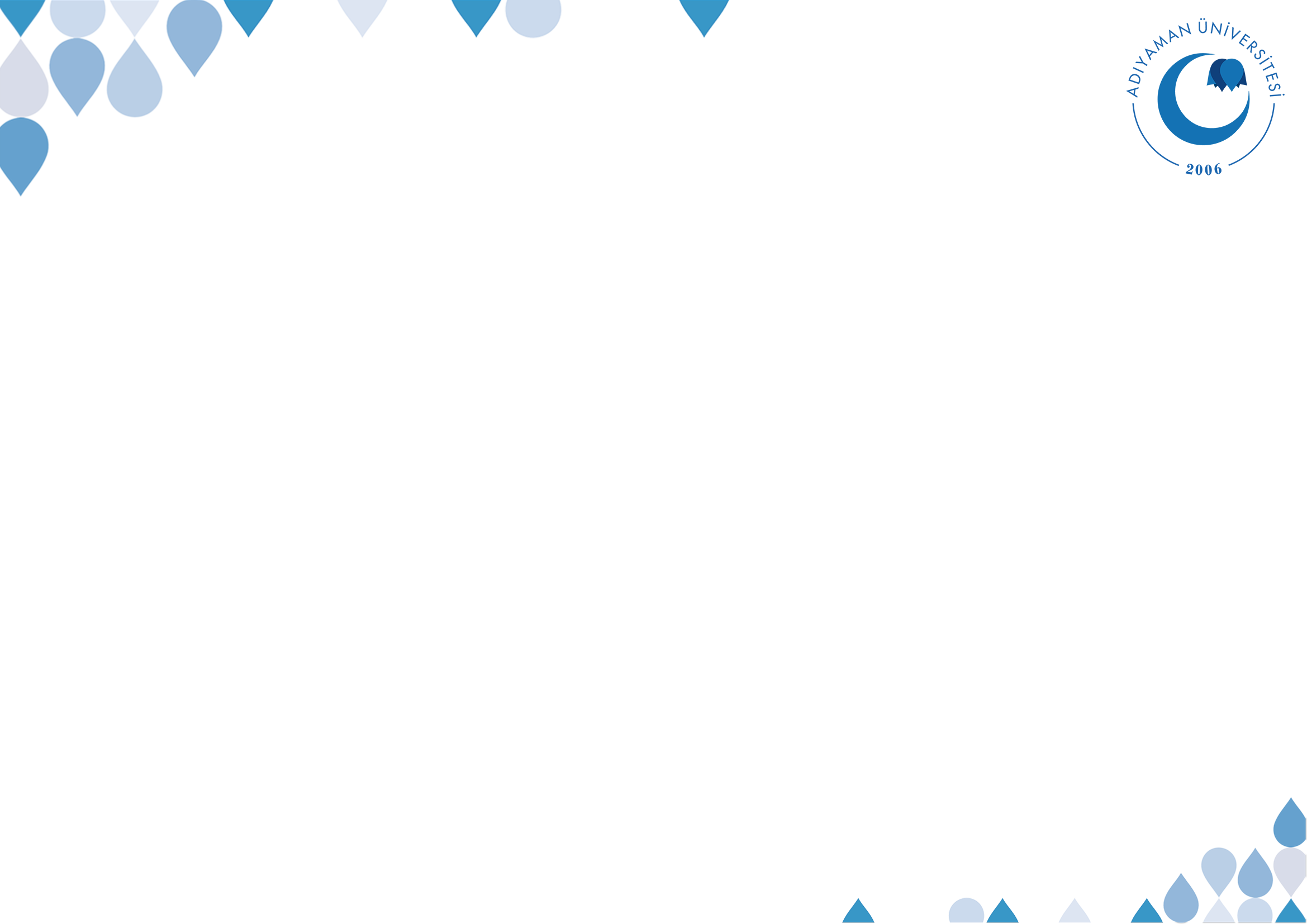 İyiliği Emretmek, Kötülükten Sakındırmak
Yüce Allah’ın çizdiği sınırlara uyanlar ile uymayanların misali bir gemiye binen ve kura sonucu bir kısmı geminin üst tarafında, bir kısmı da alt tarafında yolculuk eden yolcuların misali gibidir. Alttakiler geminin altında kapalı hâlde olduklarından su ihtiyaçlarını karşılamak için yukarıdakileri rahatsız etmemek amacıyla bulundukları yerden bir delik açmak isterler. Bu durumda yukarıda bulunanlar aşağıdakileri kendi hâline bırakır da gemiyi delmelerine izin verirlerse gemidekilerin tamamı helâk olur. Fakat onlara engel olurlarsa hem onlar hem de kendileri kurtulur.
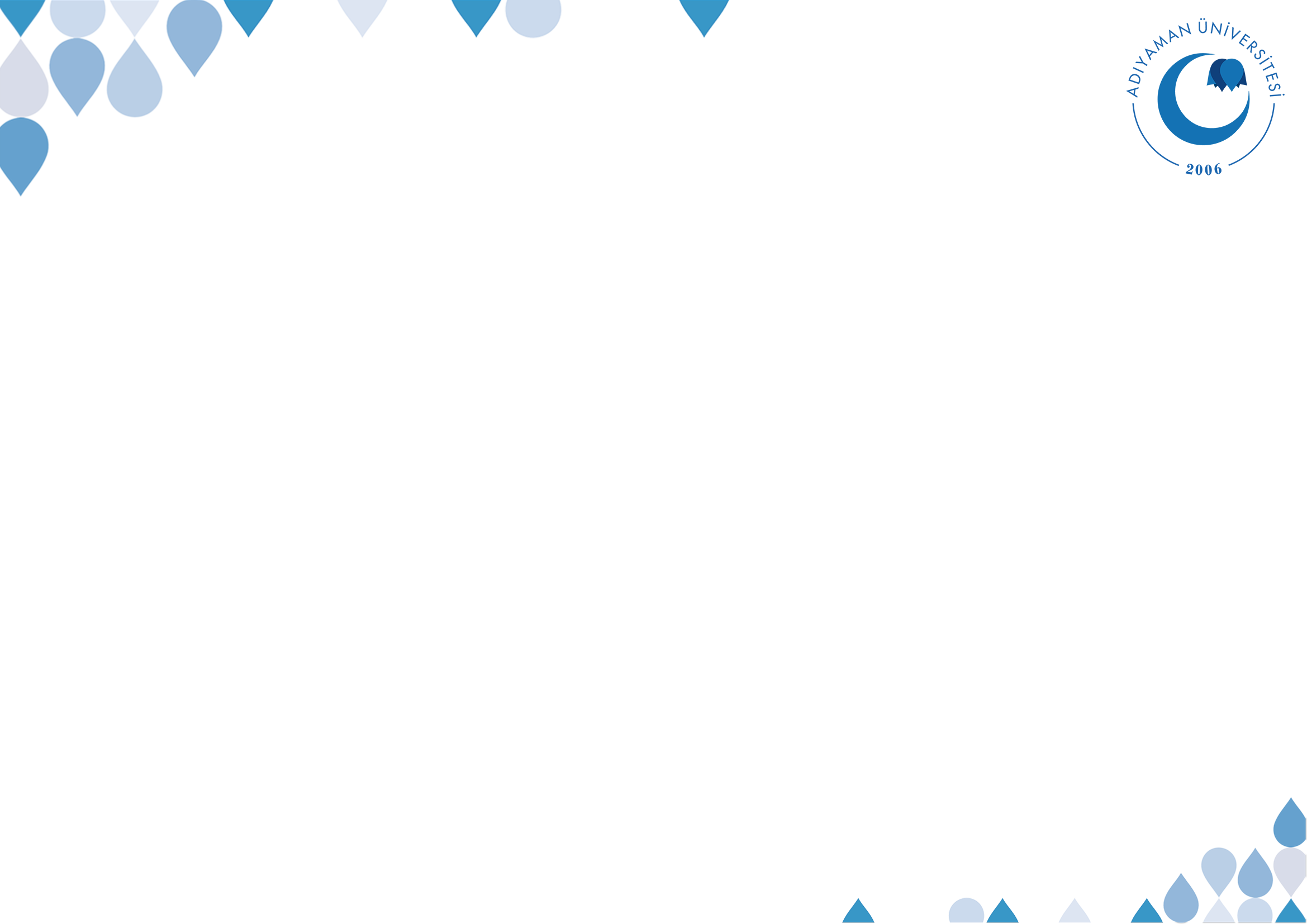 İyiliği Emretmek, Kötülükten Sakındırmak
Bu canı bu tende tutan Allah’a yemin ederim ki ya iyiliği emredip/ teşvik edip kötülükten sakındırırsınız/uzaklaştırırsınız ya da Allah size bir ceza gönderir de O’na dua edersiniz ama O, duanıza karşılık vermez.
©  Adıyaman Üniversitesi Uzaktan Eğitim ve Araştırma Merkezi
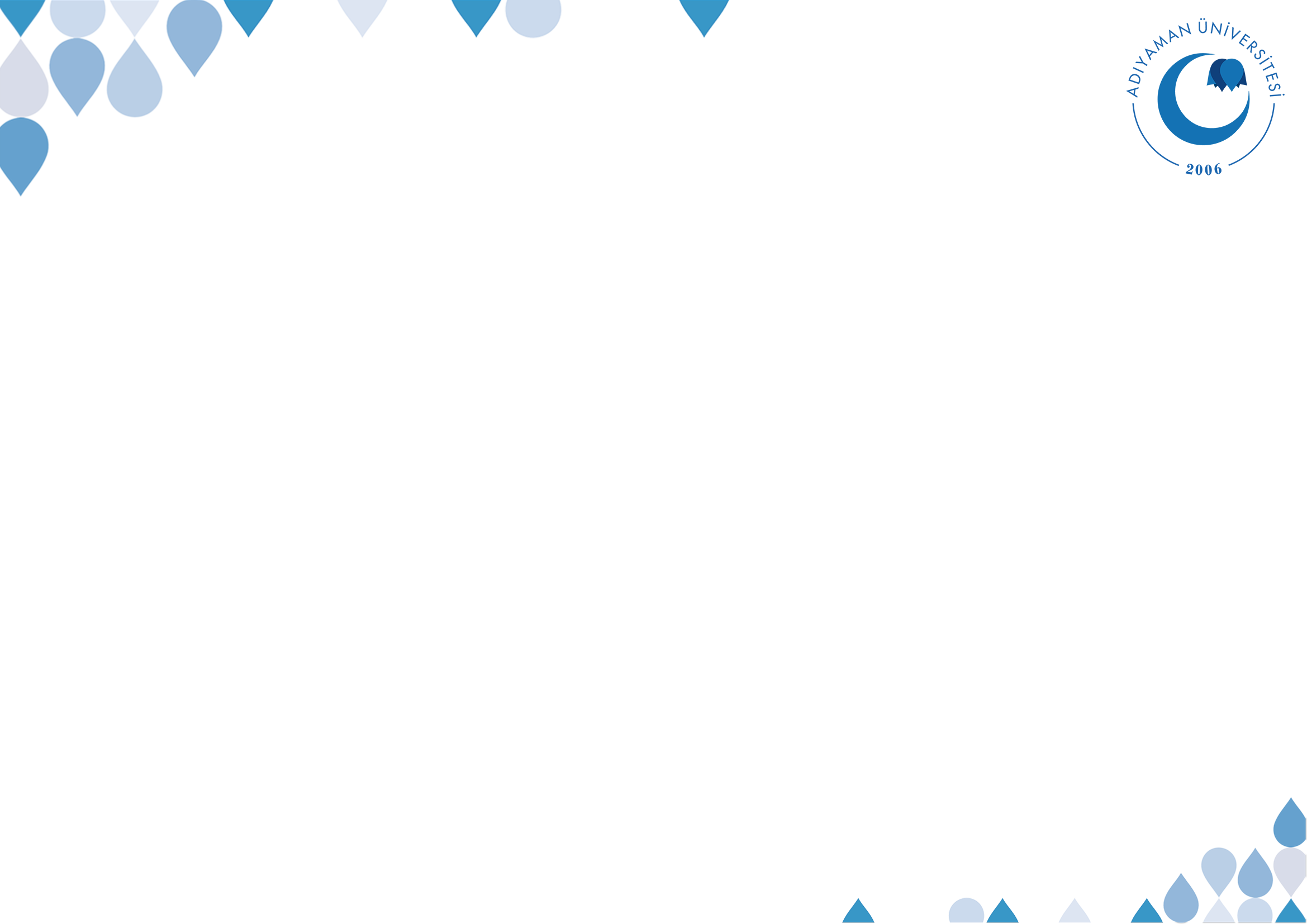 İyiliği Emretmek, Kötülükten Sakındırmak
Aralarında günahlar işlenirken bu günahları işleyenlerden daha güçlü oldukları ve onları engellemeye güçleri yettiği halde bunu yapmayan topluluğa Yüce Allah toplu bir ceza verir.
©  Adıyaman Üniversitesi Uzaktan Eğitim ve Araştırma Merkezi
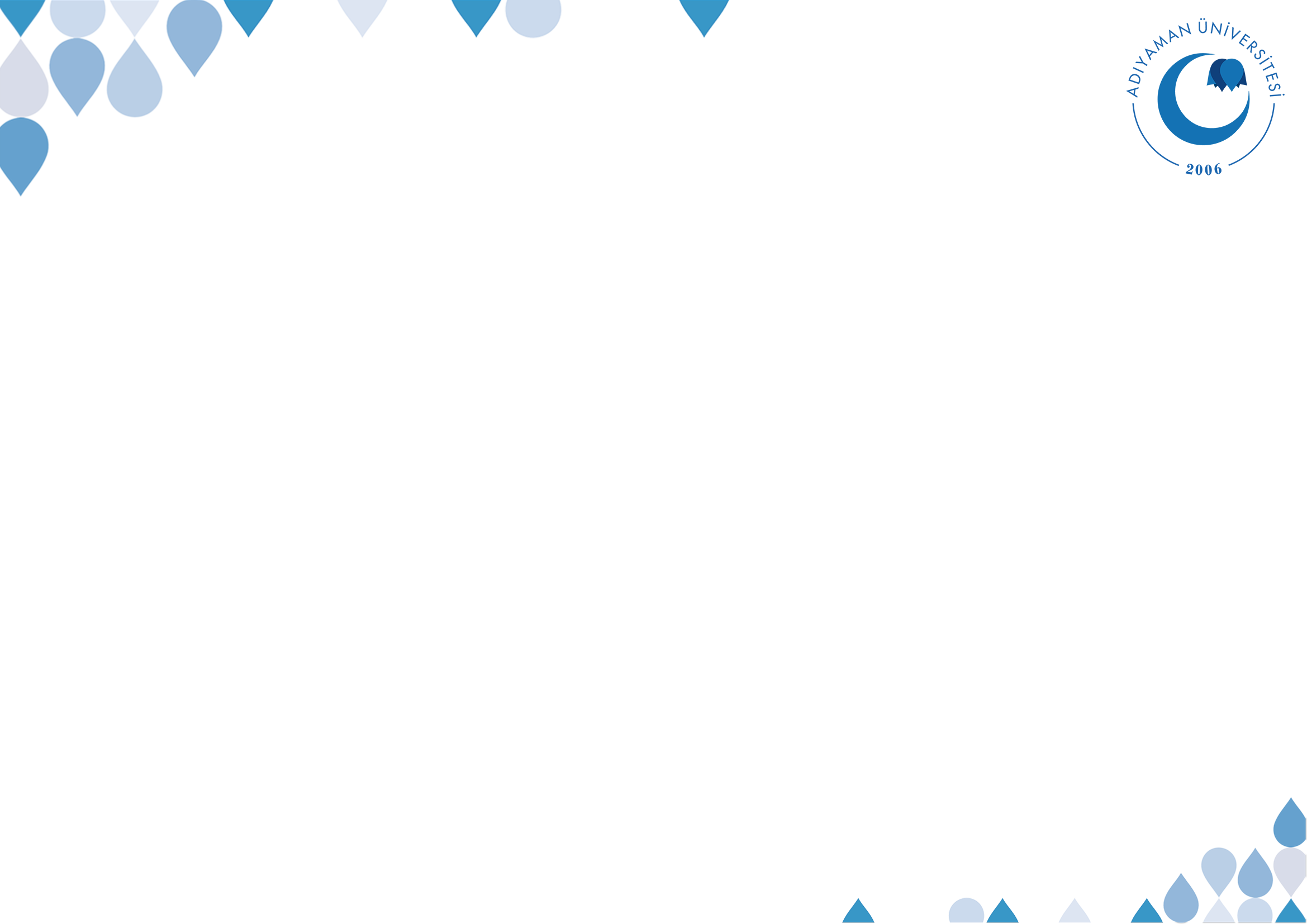 İyiliği Emretmek, Kötülükten Sakındırmak
Bizim uğrumuzda cihad edenlere (elinden gelen çabayı sarf edenlere) gelince, onları bize ulaşan yollara mutlaka yöneltiriz. Ankebut 69

“Ellerinizle, dillerinizle ve mallarınızla cihad edin.
©  Adıyaman Üniversitesi Uzaktan Eğitim ve Araştırma Merkezi
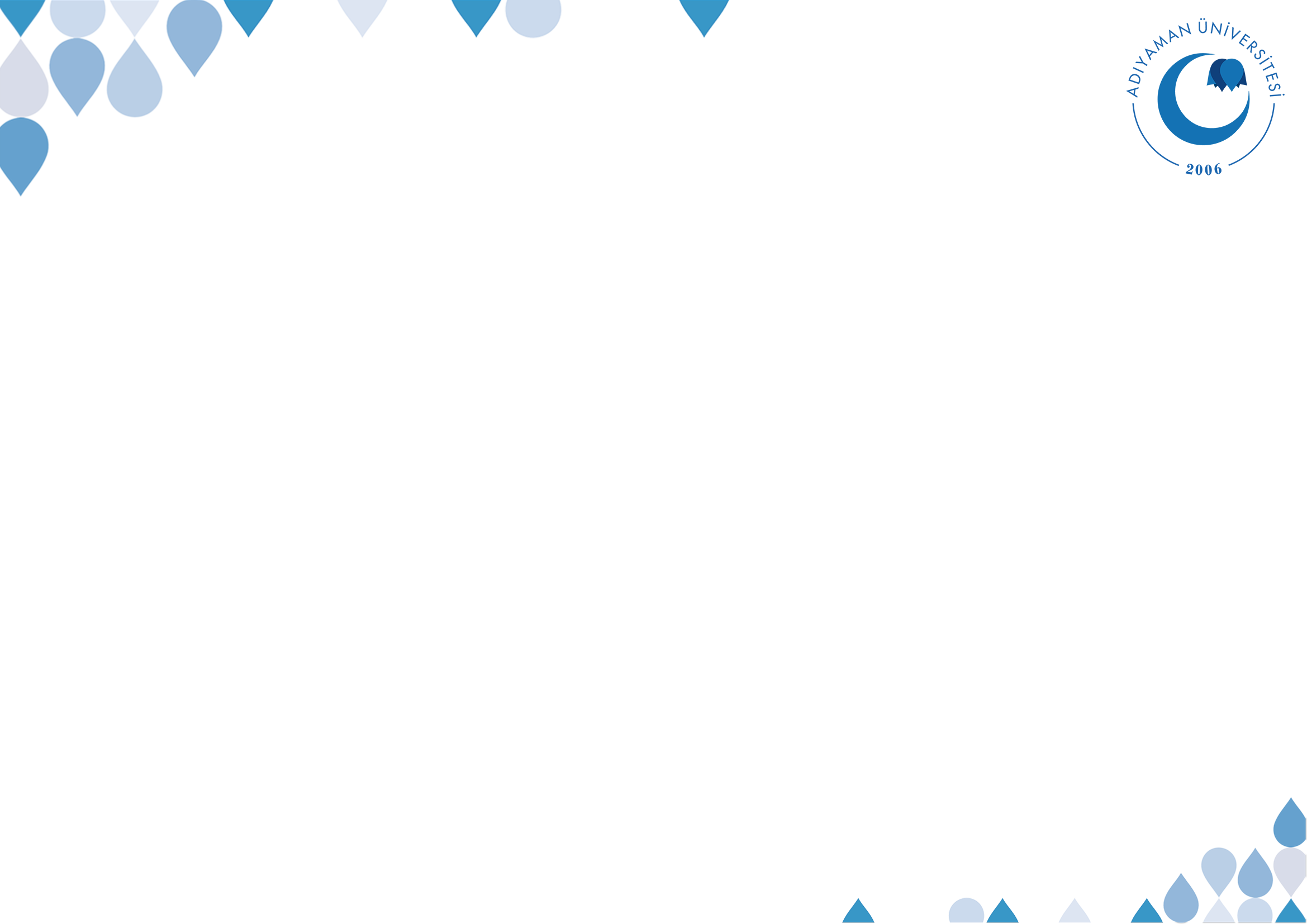 İyiliği Emretmek, Kötülükten Sakındırmak
Cihad, hayatın gayesi olarak Allah’a kulluk etmek, Allah ve Rasûlünün koyduğu ölçülerin fert ve toplum hayatına uygulanmasına çalışmaktan İslâm’ı diğer insanlara tebliğe, İslâm ülkesini ve Müslümanları her türlü tehlike ve saldırılara karşı savunma ve bu konuda gerektiğinde savaşmaya kadar kapsamlı bir anlam taşımakta; kalp, dil, el ve silâh gibi beşerî aksiyonun ortaya konulduğu her vasıta ile yapılabilmektedir. DİA «Cihad» maddesi
©  Adıyaman Üniversitesi Uzaktan Eğitim ve Araştırma Merkezi
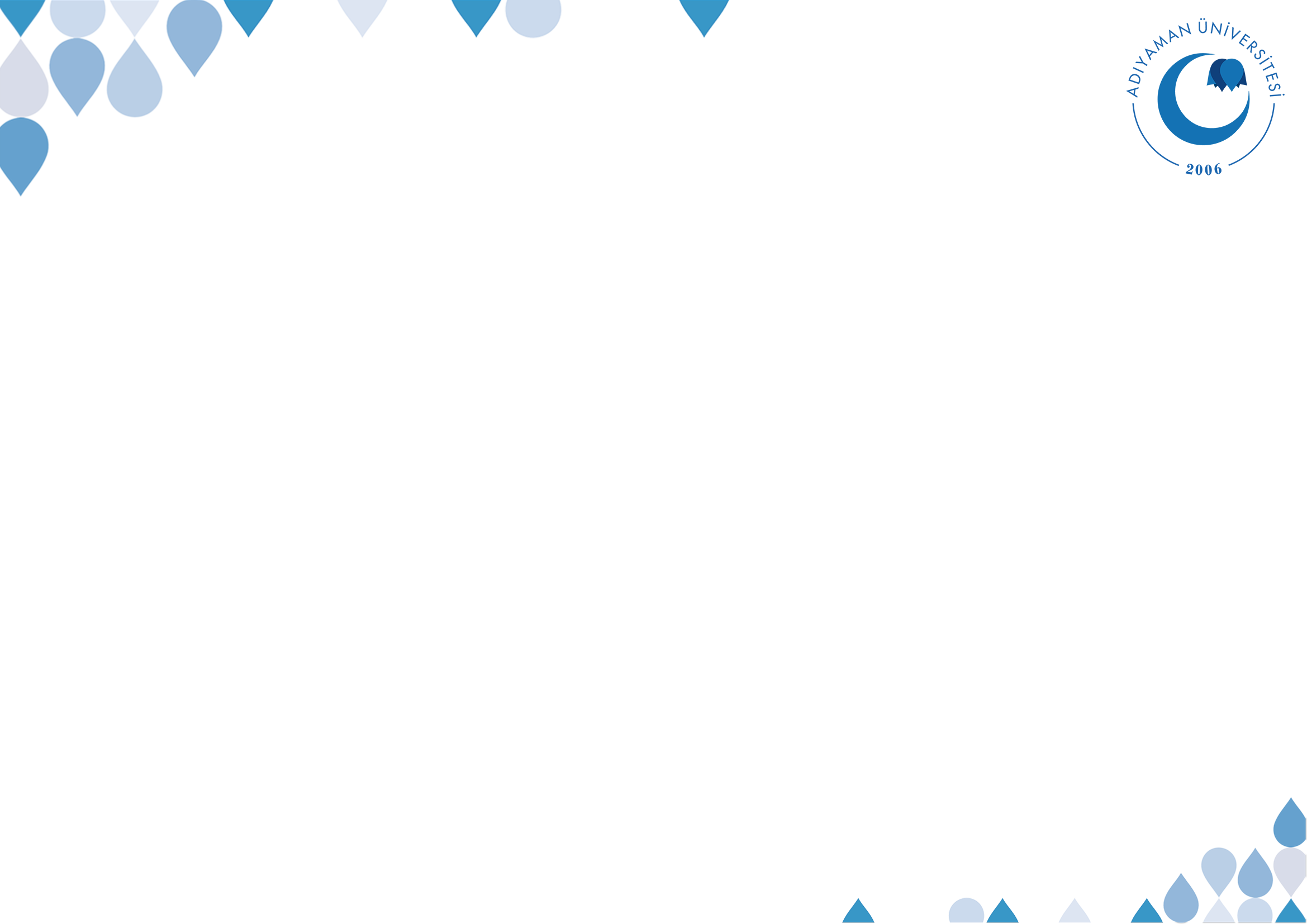 İyiliği Emretmek, Kötülükten Sakındırmak
Mümin nefsine karşı cihad ettiği gibi, ilim öğrenerek ve ailesine ilim öğreterek, ana babasına hizmet ederek, toplumu hayra çağırarak, zalime karşı durarak, vatanını ve dinini düşmanlara karşı savunarak, Müslümanların iktisâdî, ilmî vb. her açıdan güçlenmesi için çalışarak cihad vazifesini yerine getirir. Cihad o kadar önemlidir ki cihad etmemiş ya da içinden böyle bir arzu geçirmemiş kimsenin bir çeşit nifâk üzere öleceği hadiste bildirilmiştir
©  Adıyaman Üniversitesi Uzaktan Eğitim ve Araştırma Merkezi
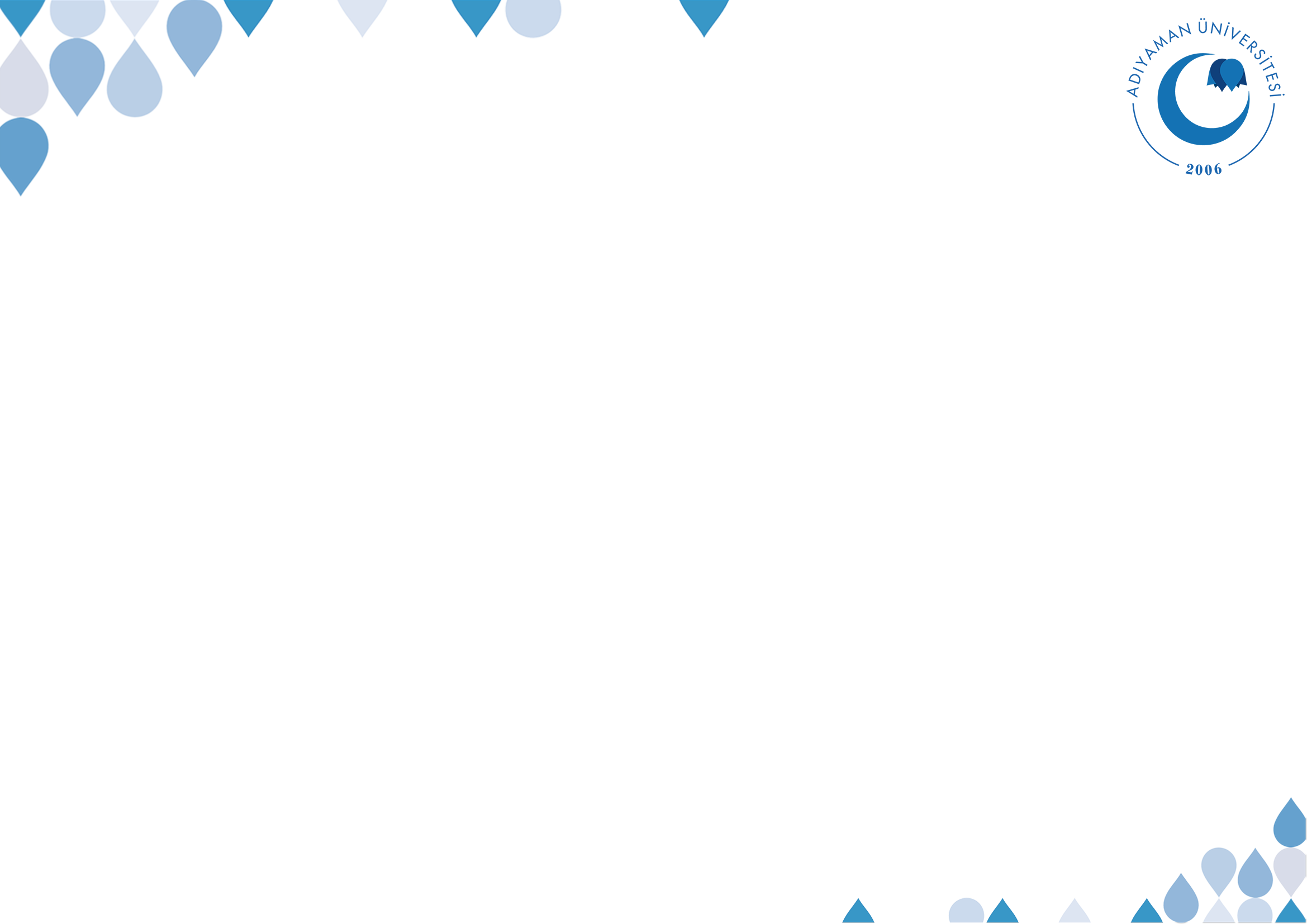 İyiliği Emretmek, Kötülükten Sakındırmak
Ey iman edenler! Allah’a yardım ederseniz O da size yardım eder ve ayaklarınızı sağlam bastırır. Muhammed 7
©  Adıyaman Üniversitesi Uzaktan Eğitim ve Araştırma Merkezi
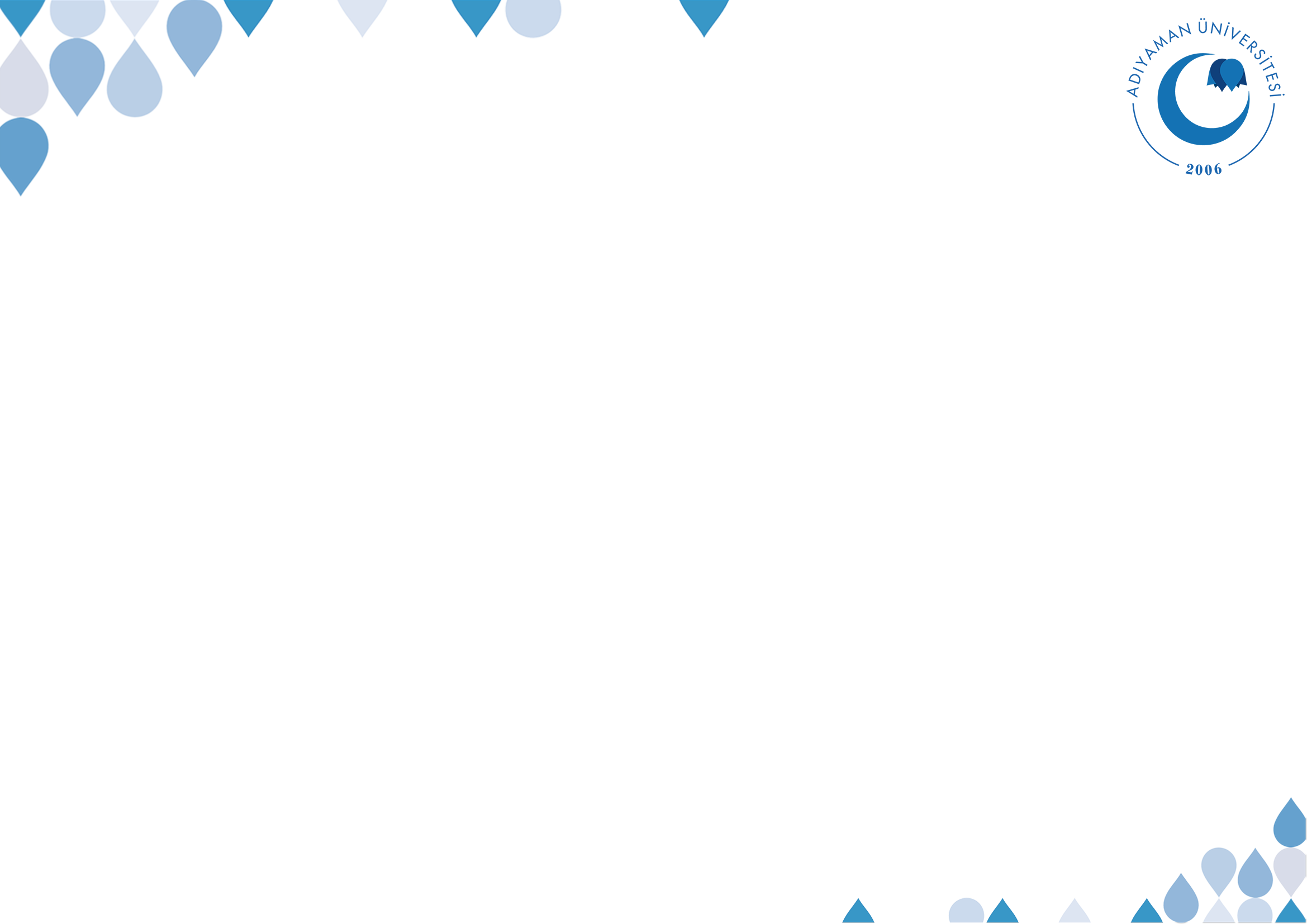 İyiliği Emretmek, Kötülükten Sakındırmak
Rasûlullah’a hangi amelin yüce Allah’a daha sevimli olduğu sorulunca “vaktinde kılınan namaz” demiş, sonra hangisi diye sorulunca “ana babaya iyilik” demiş, sonra hangisi diye sorulunca “Allah yolunda cihad” demiştir
©  Adıyaman Üniversitesi Uzaktan Eğitim ve Araştırma Merkezi
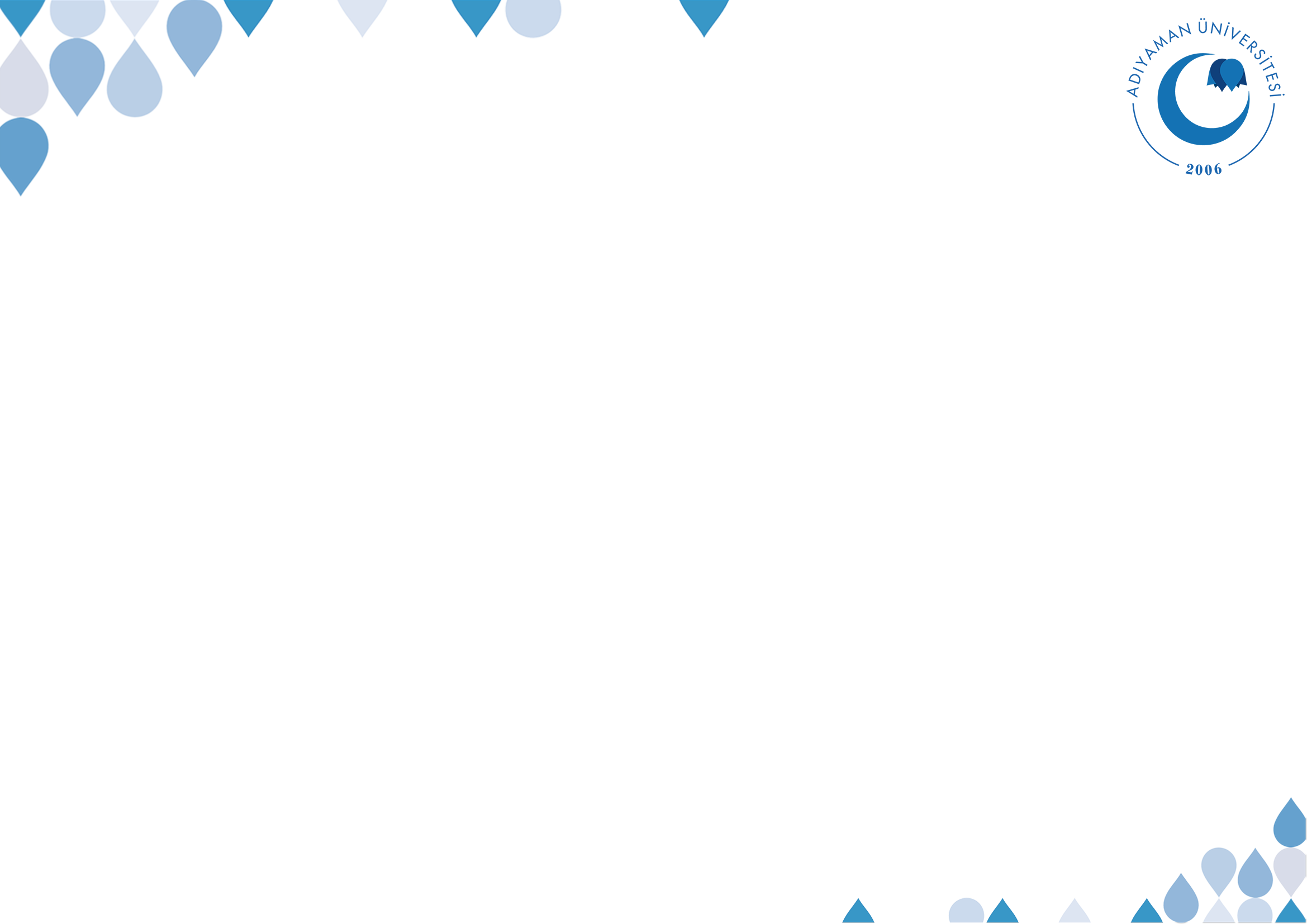 İyiliği Emretmek, Kötülükten Sakındırmak
Benden önce Allah'ın hiç bir ümmete gönderdiği bir peygamber yoktur ki, o Peygamberin, ümmetinden Havarileri ve sünnetine tâbi olan, emrine uyan arkadaşları olmasın. Onların ardından, yapmadıklarını söyleyen ve emr olunmadıkları şeyleri yapan bir takım kötü nesiller meydana çıkar. Kim bunlara karşı eliyle mücâhede ederse (gayret ederse ve karşı koyarsa), o mümindir. Kim onlara karşı diliyle mücâhede ederse, o da mümindir. Kim onlara karşı kalbiyle mücâhede ederse, o da mümindir. Bunun ötesinde imandan bir hardal tanesi dahi yoktur.”
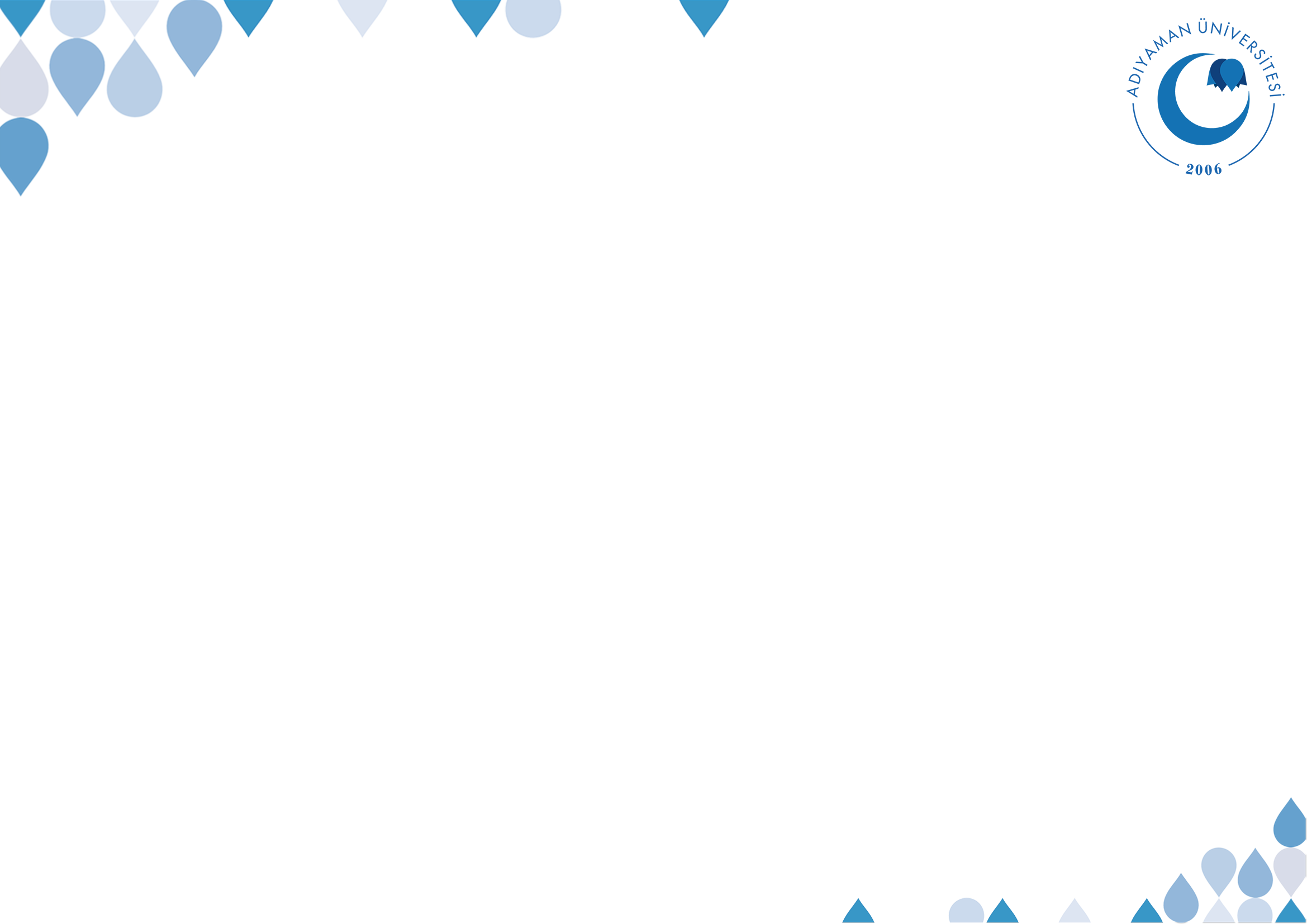 İyiliği Emretmek, Kötülükten Sakındırmak
Ey iman edenler! Allah’a karşı gelmekten sakının, O’na yaklaşmaya vesile arayın ve O’nun yolunda çaba harcayın (cihad edin) ki kurtuluşa eresiniz. Mâide 35
©  Adıyaman Üniversitesi Uzaktan Eğitim ve Araştırma Merkezi
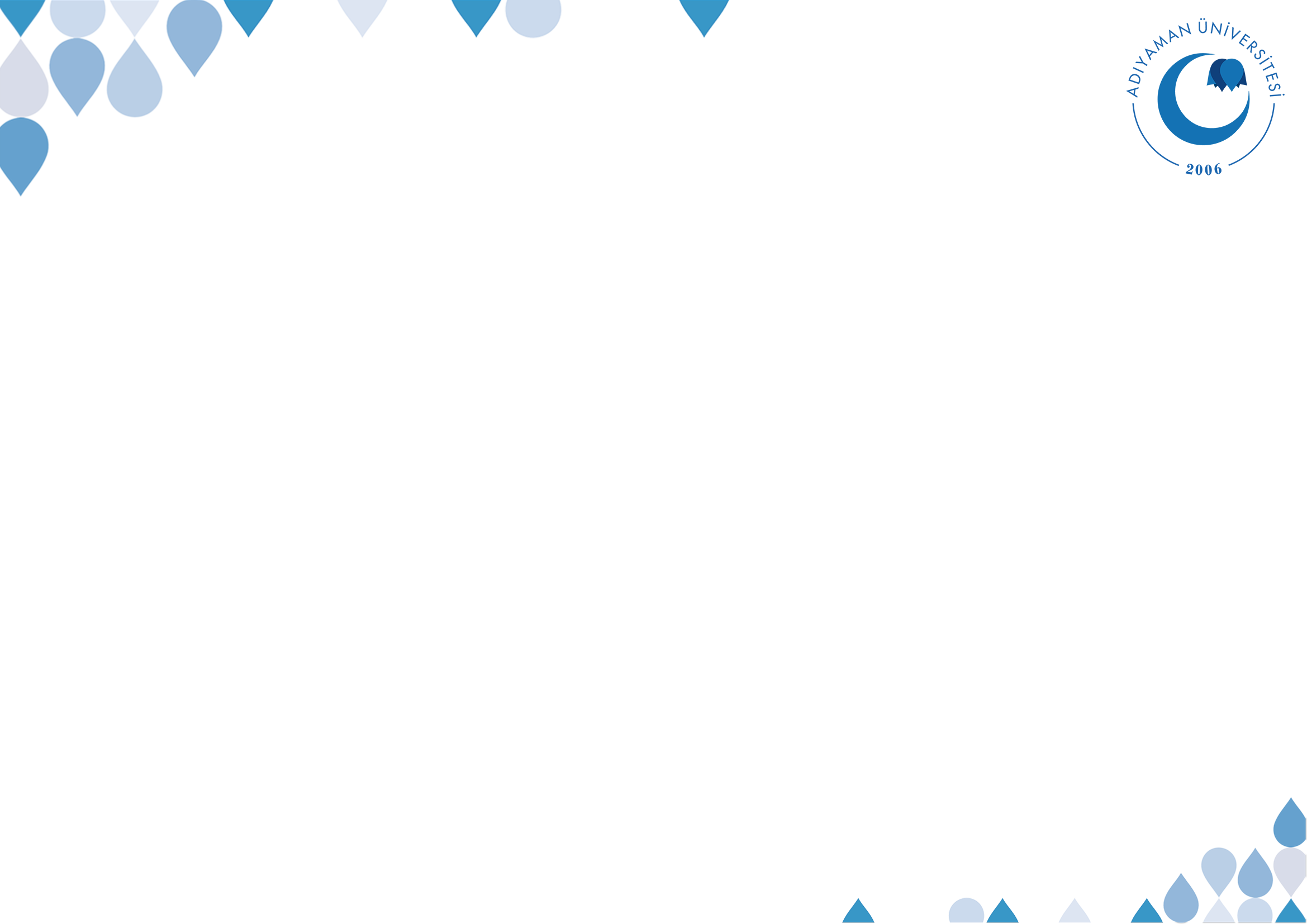 İyiliği Emretmek, Kötülükten Sakındırmak
Yoksa, Allah içinizden cihad edenleri ortaya çıkarmadan ve sabredenleri belirlemeden cennete gireceğinizi mi sanıyordunuz? Âl-i İmran 3/142
©  Adıyaman Üniversitesi Uzaktan Eğitim ve Araştırma Merkezi
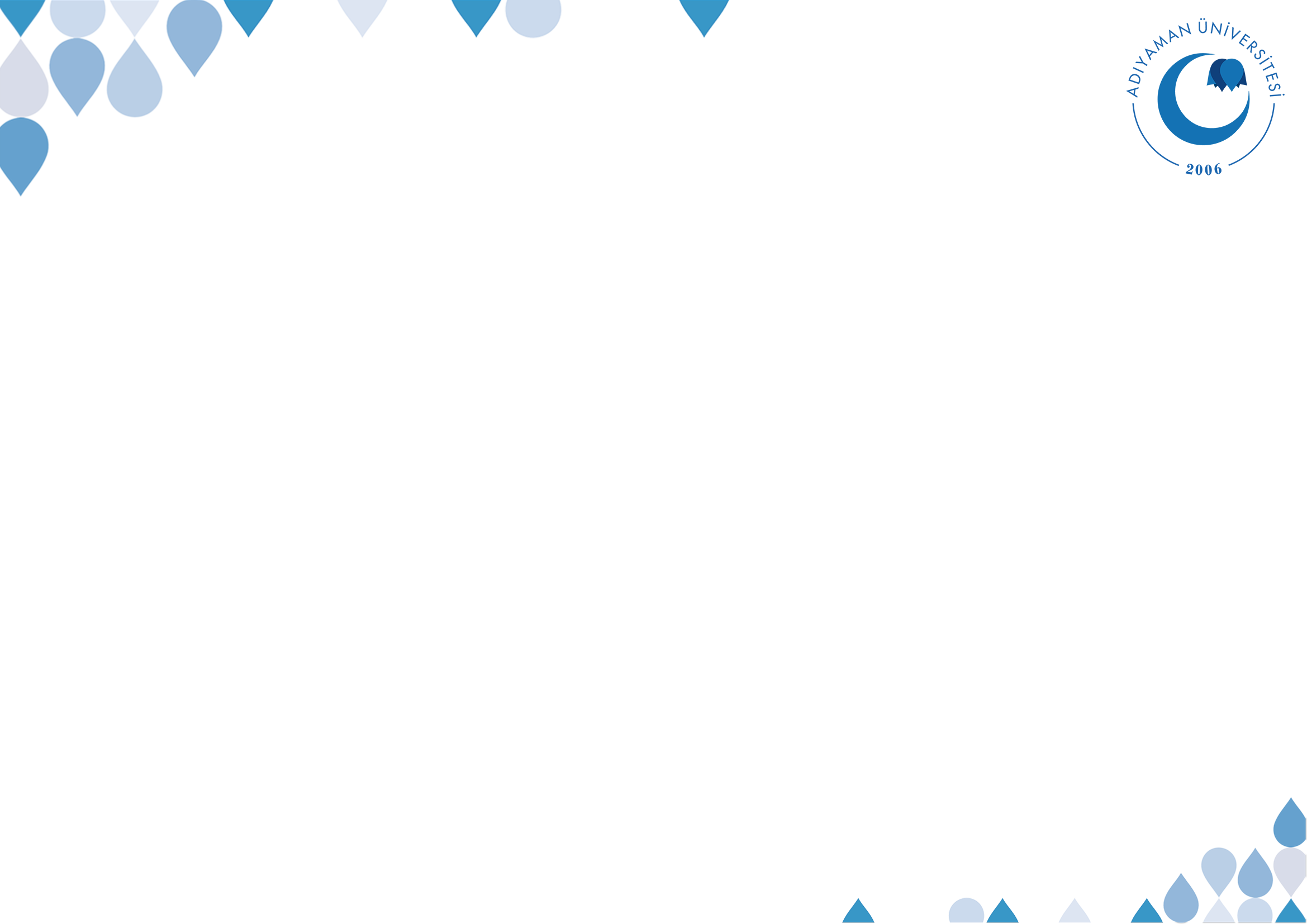 Kaynak: Kur’an ve Sünnette İman-Ahlak Bütünlüğü, Mehmet Ali Çalgan, Diyanet İşleri Başkanlığı Yayınları
©  Adıyaman Üniversitesi Uzaktan Eğitim ve Araştırma Merkezi
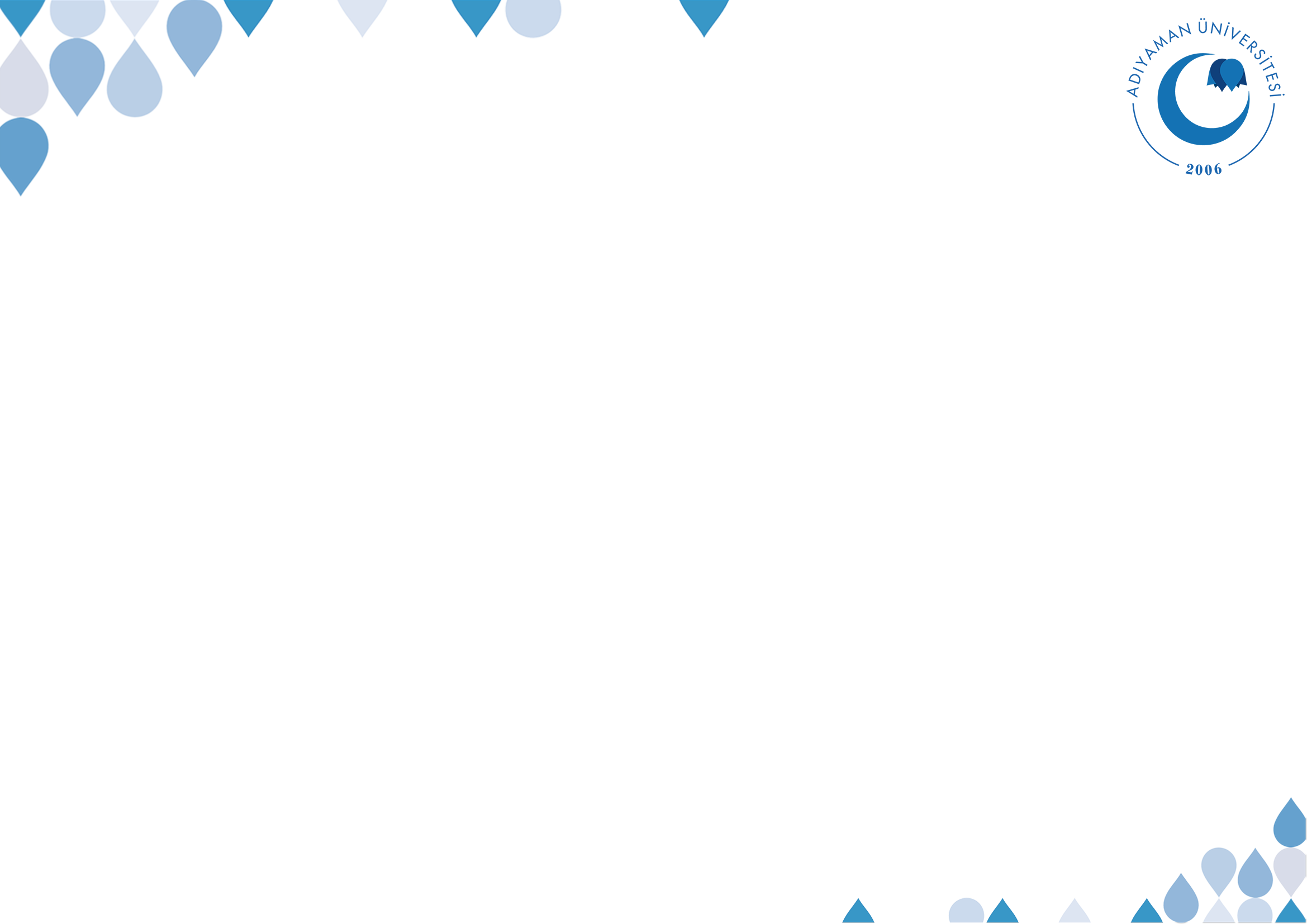 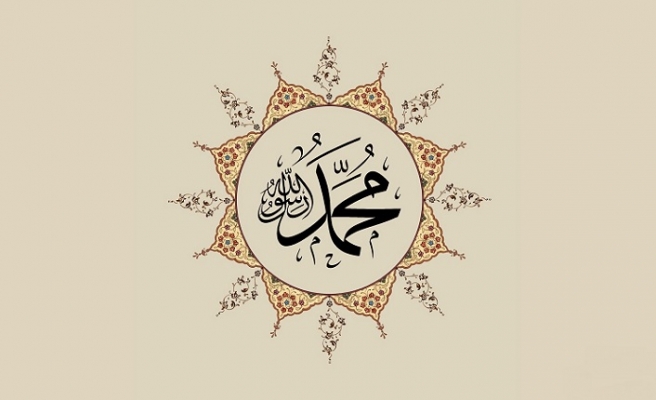 ©  Adıyaman Üniversitesi Uzaktan Eğitim ve Araştırma Merkezi